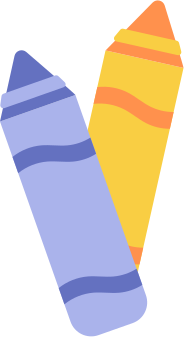 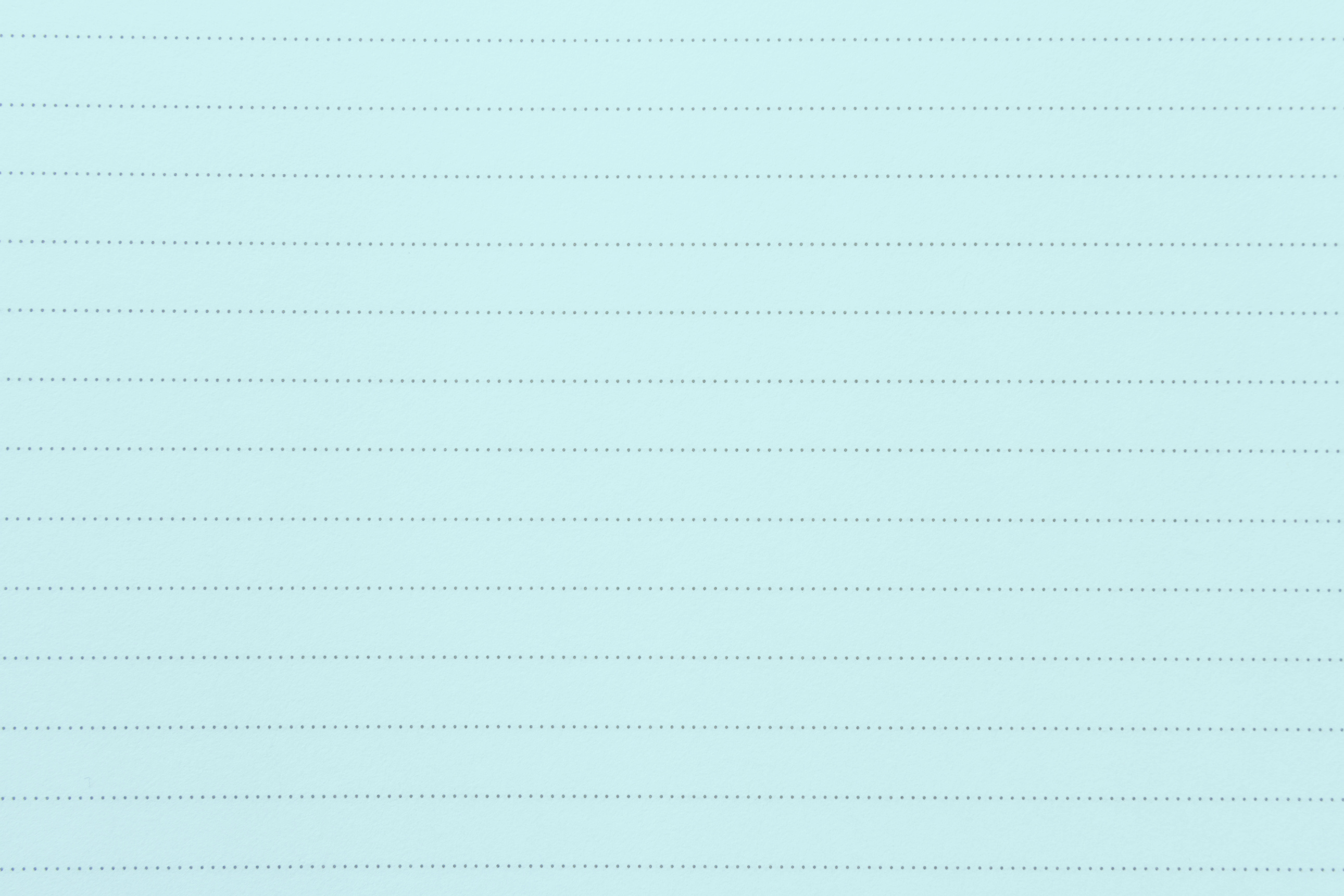 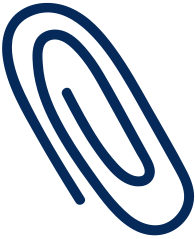 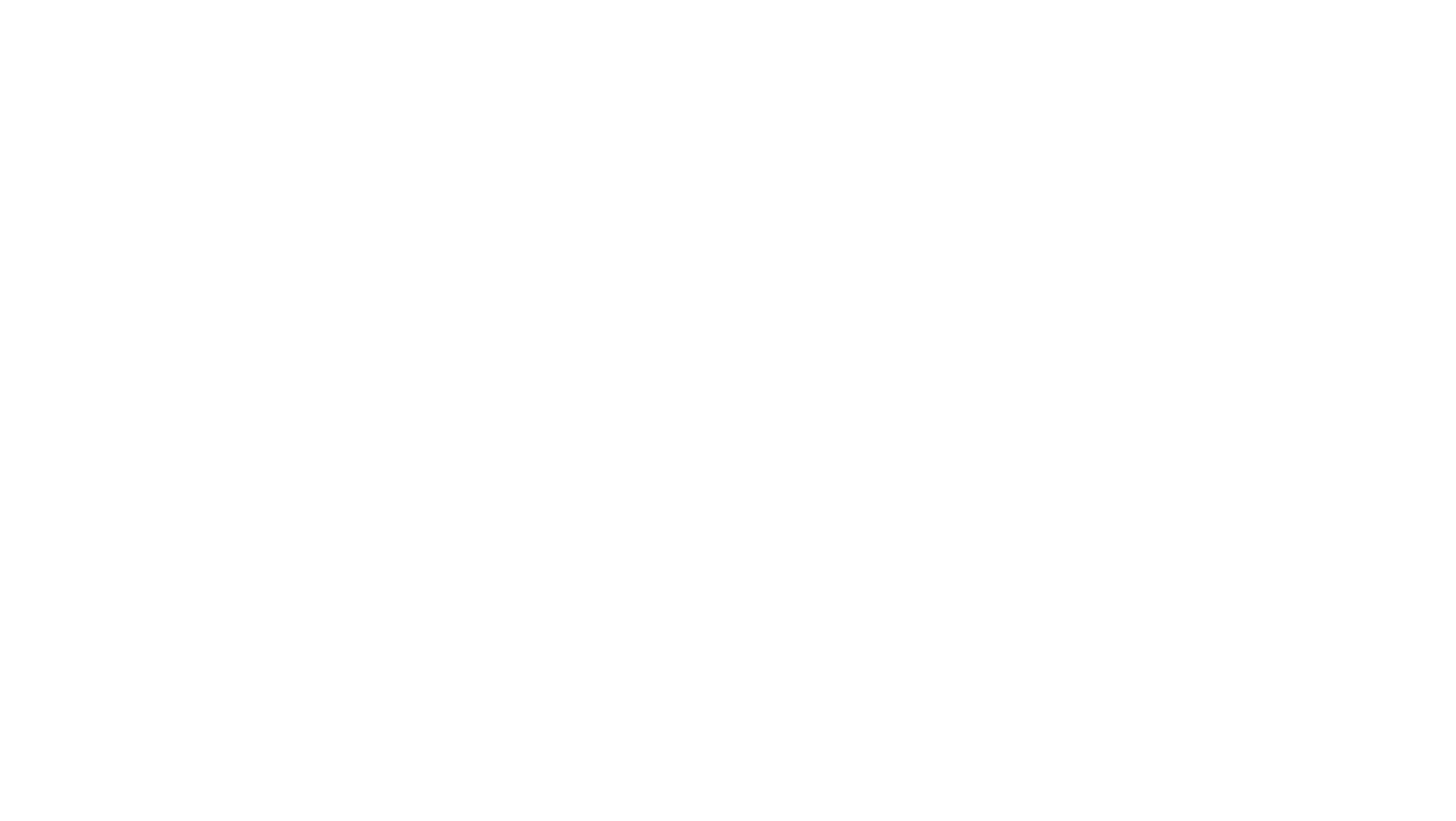 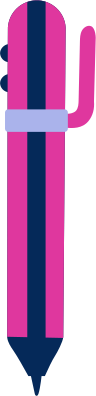 CHÀO  MỪNG CÁC EM ĐẾN VỚI BÀI HỌC NGÀY HÔM NAY!
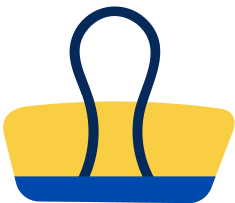 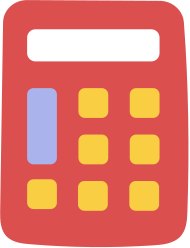 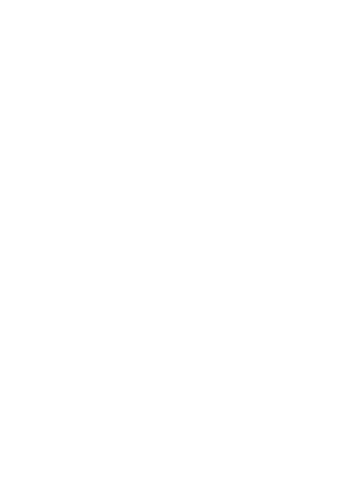 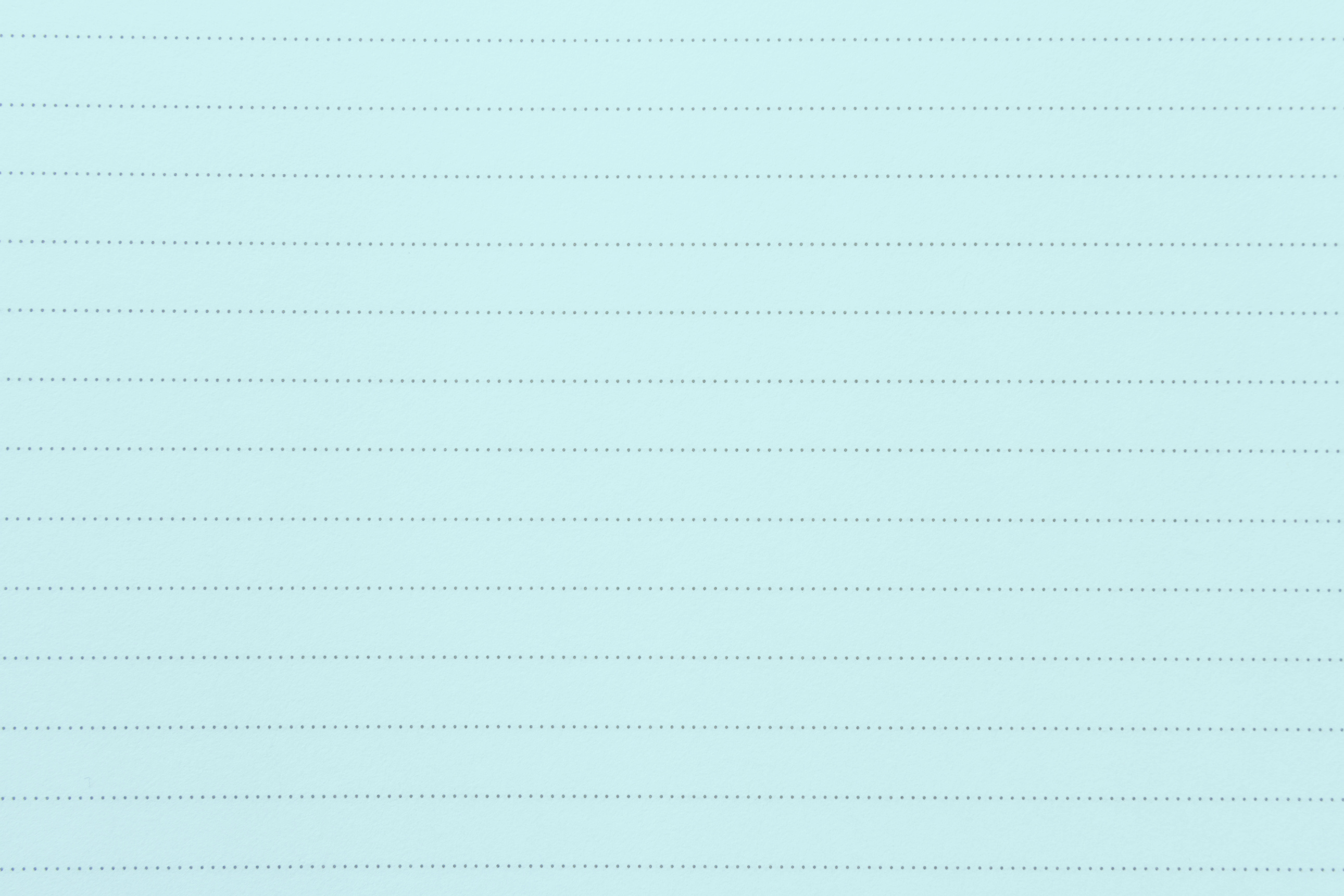 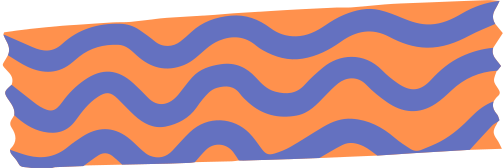 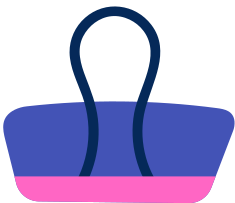 Hoạt động nhóm 4
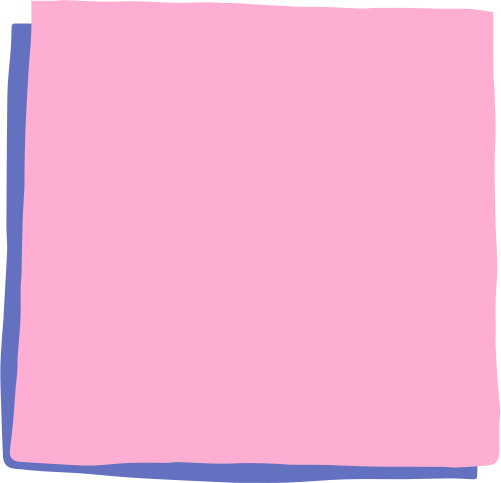 a. Thực hiện thao tác “chia theo nhóm”
Lấy ra 8 hình vuông, chia cho mỗi bạn 4 hình vuông.
Hỏi: Có mấy bạn được chia hình vuông?
KHỞI ĐỘNG
b. Thực hiện các trường hợp sau
Lấy ra 8 hình vuông, chia cho mỗi bạn 2 hình vuông.
Hỏi: Có mấy bạn được chia hình vuông?
Lấy ra 6 hình vuông, chia cho mỗi bạn 3 hình vuông.
Hỏi: Có mấy bạn được chia hình vuông?
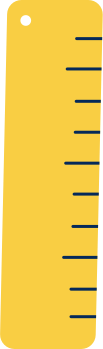 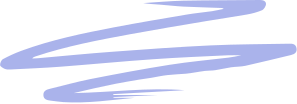 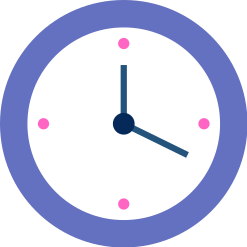 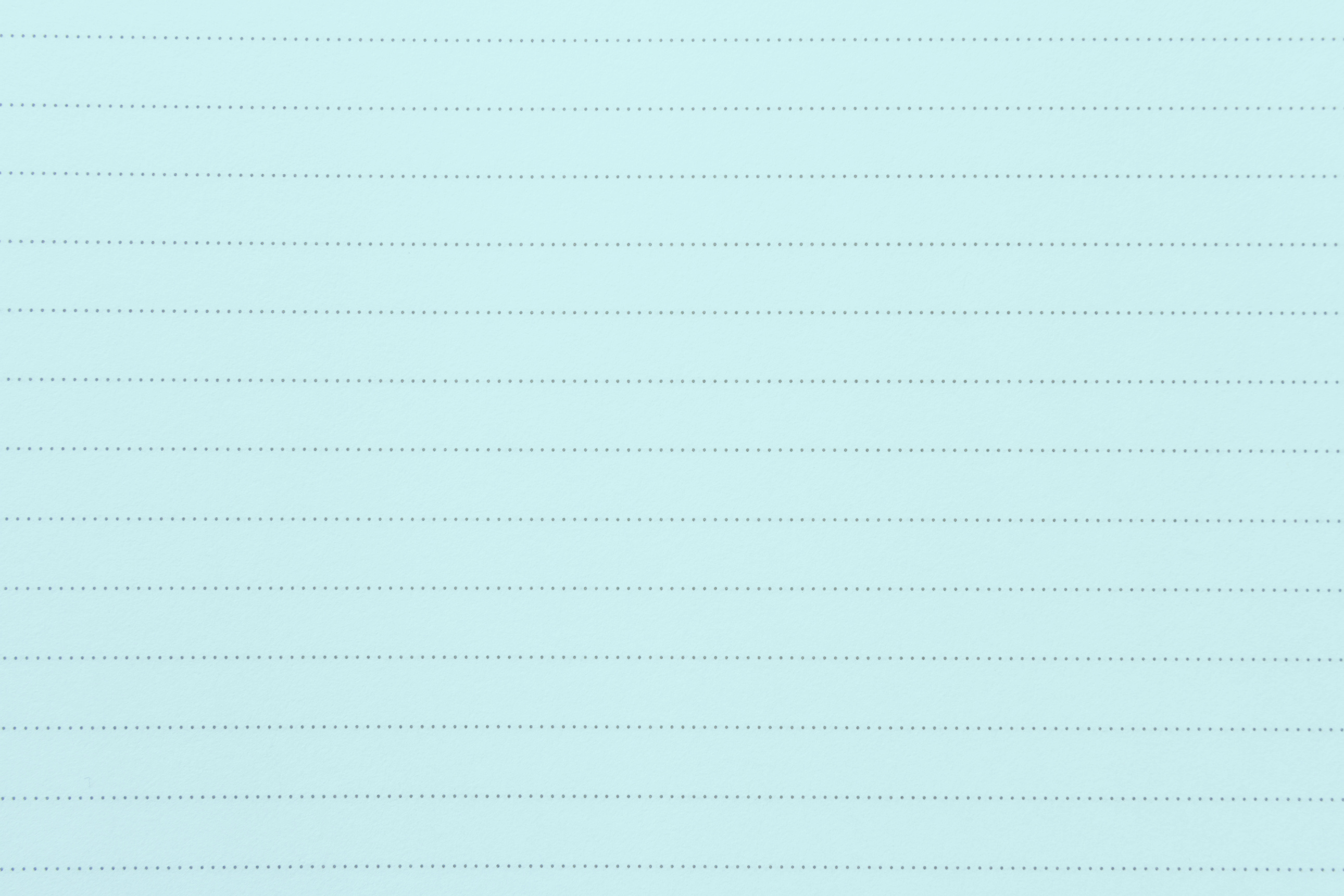 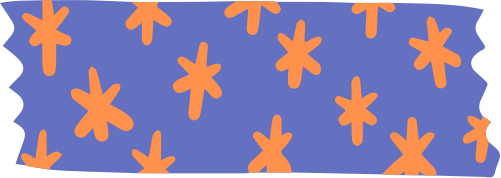 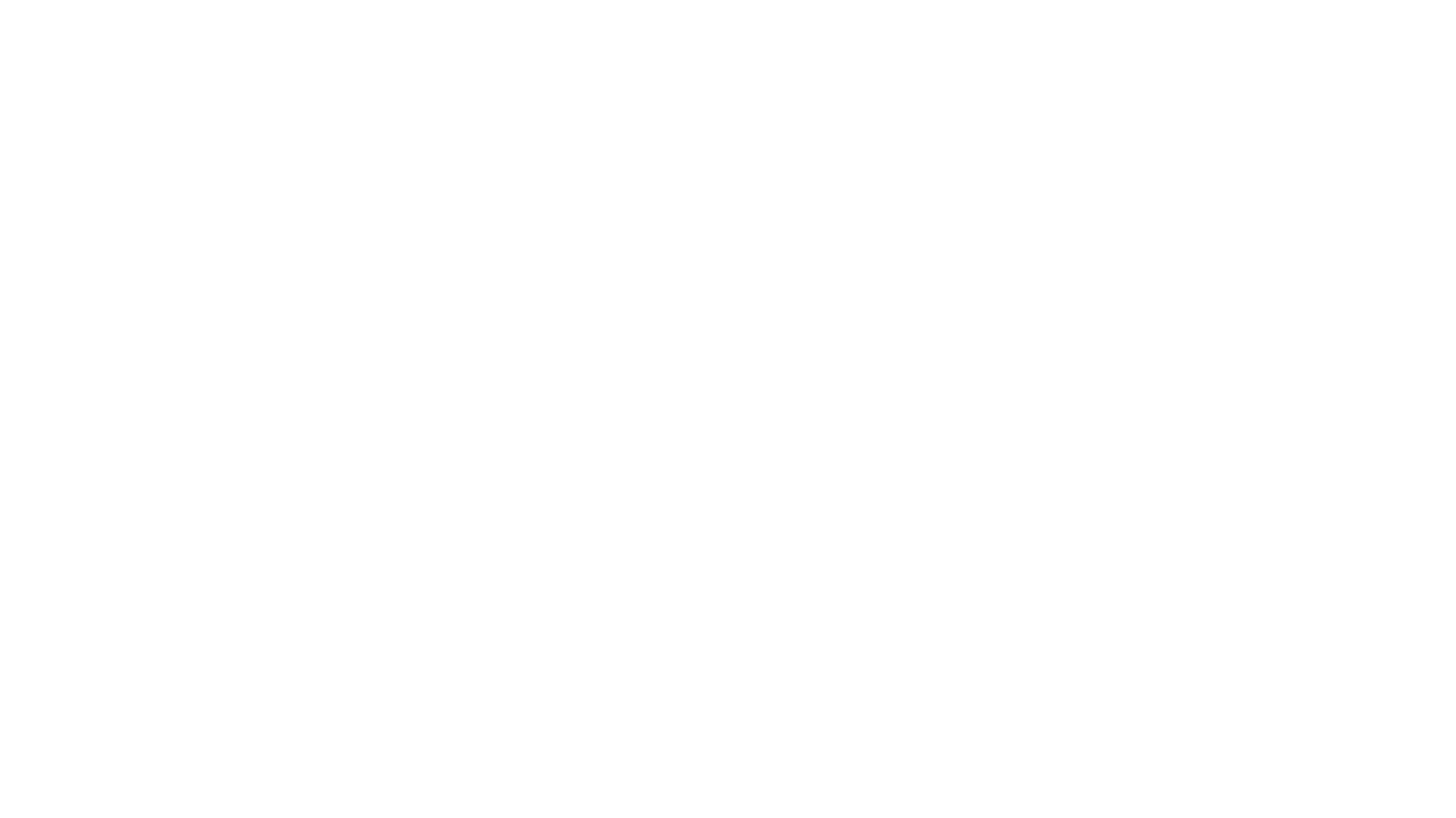 BÀI 58: PHÉP CHIA
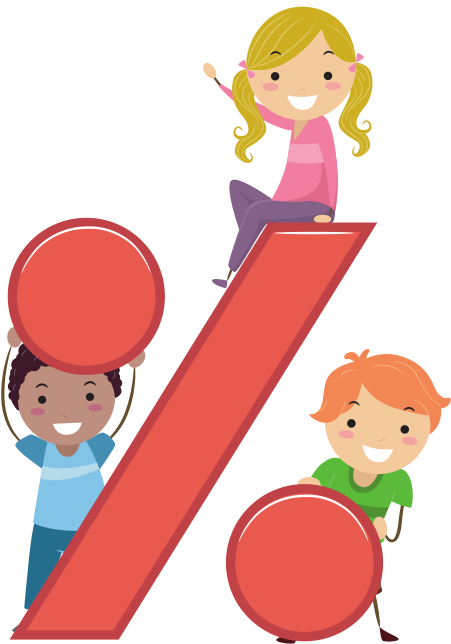 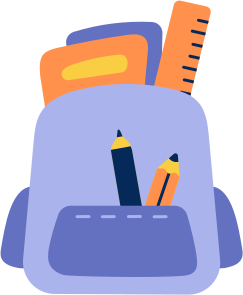 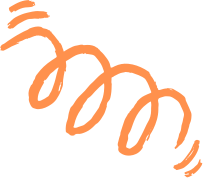 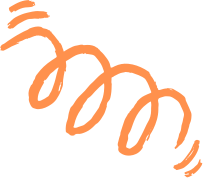 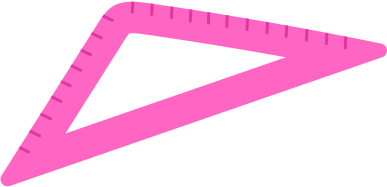 Có 8 hình vuông, chia cho mỗi bạn 4 hình vuông
Có 2 bạn được chia
Ta có phép chia: 8 : 4 = 2
Đọc là: Tám chia bốn bằng hai
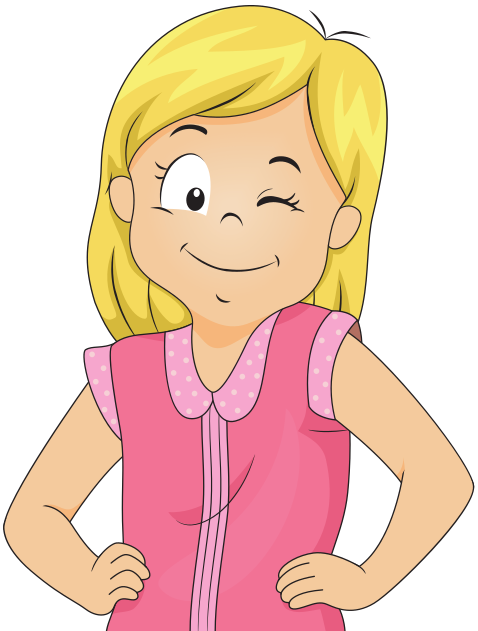 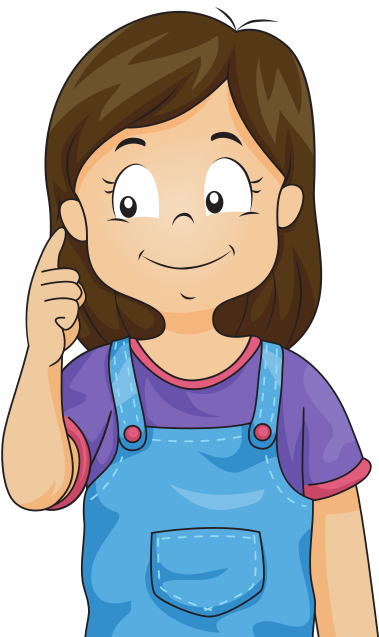 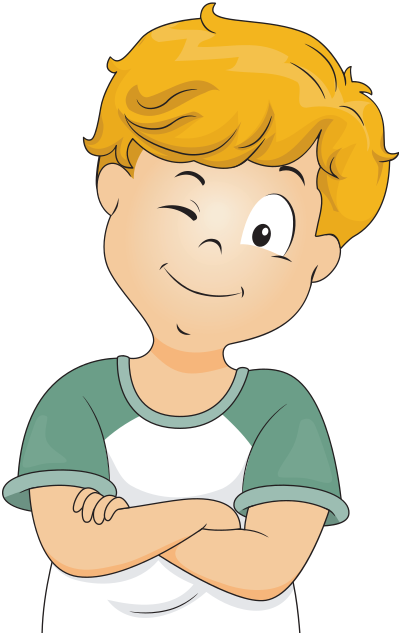 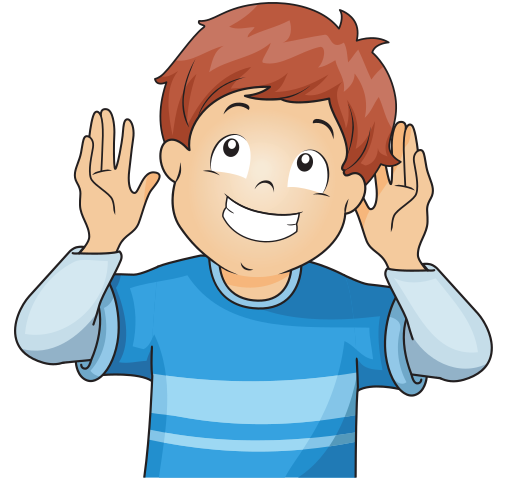 Lần 1
Lần 2
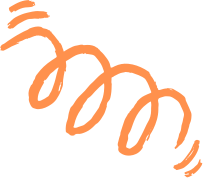 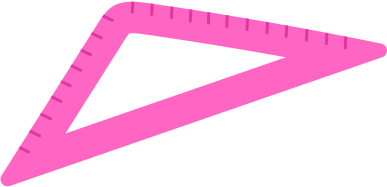 Có 6 hình vuông, chia cho mỗi bạn 2 hình vuông
Có 3 bạn được chia
Ta có phép chia: 6 : 2 = 3
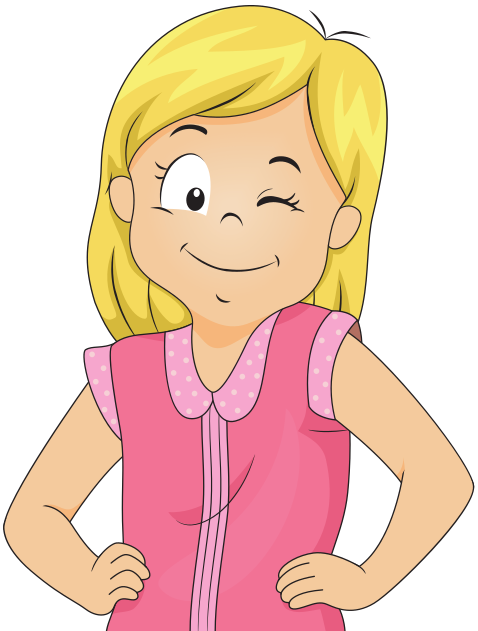 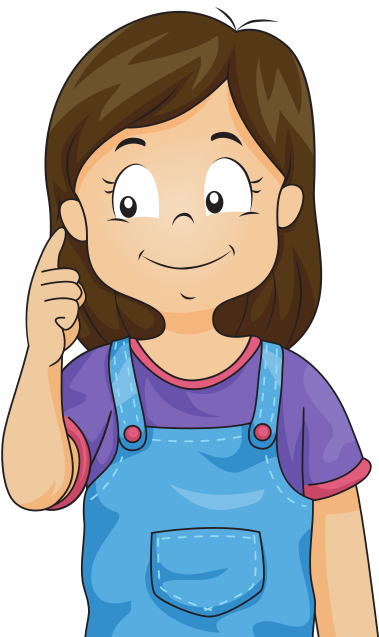 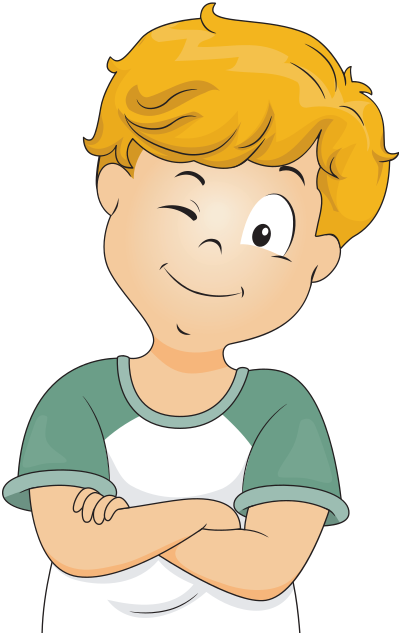 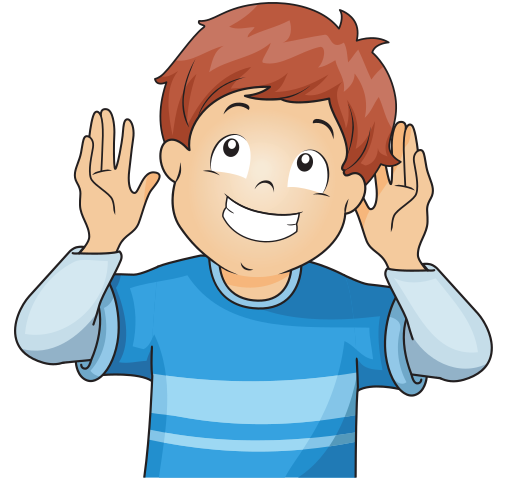 Lần 1
Lần 2
Lần 3
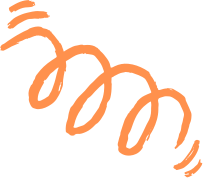 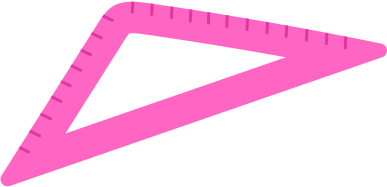 Có 9 hình vuông, chia cho mỗi bạn 3 hình vuông
Có 3 bạn được chia
Ta có phép chia: 9 : 3 = 3
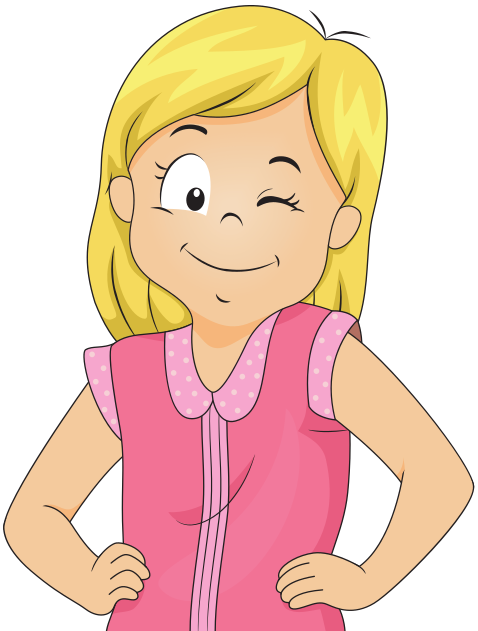 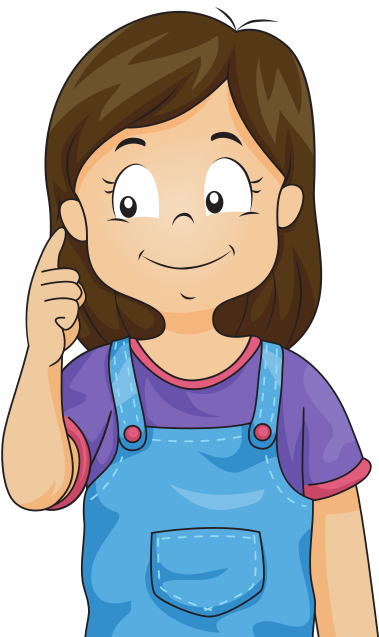 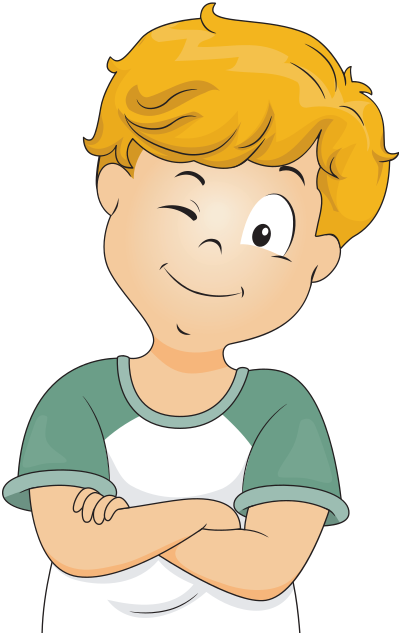 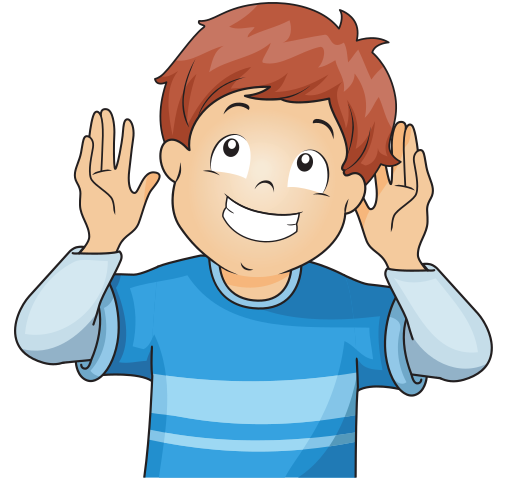 Lần 1
Lần 2
Lần 3
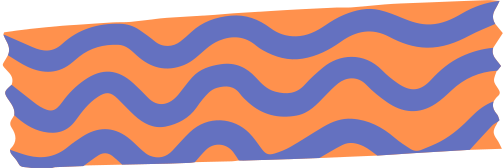 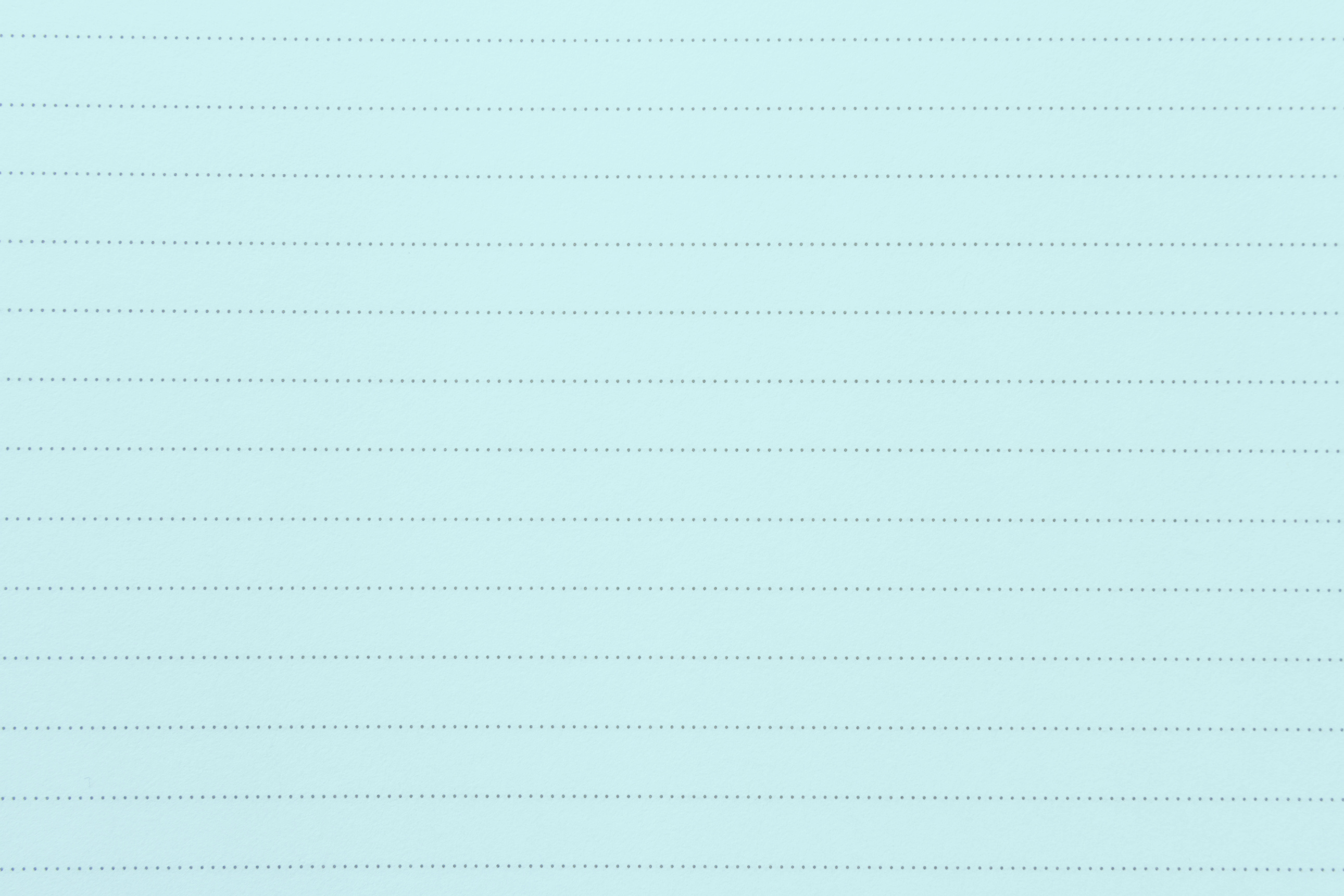 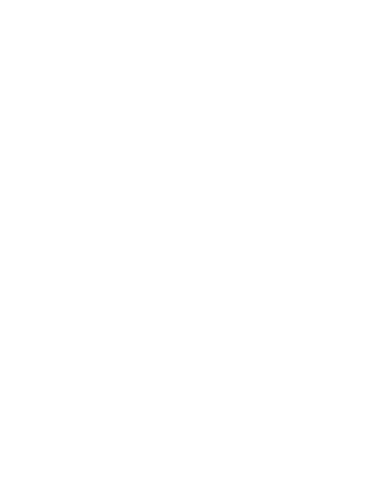 LUYỆN TẬP
Bài 1: Thực hành theo cặp
Các em hãy thao tác chia theo nhóm sử dụng các hình vuông rồi nêu phép tính tương ứng
a. Lấy 10 hình vuông, chia cho mỗi bạn 5 hình vuông
b. Lấy 12 hình vuông, chia cho mỗi bạn 3 hình vuông
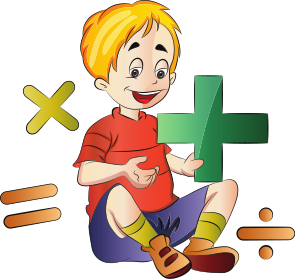 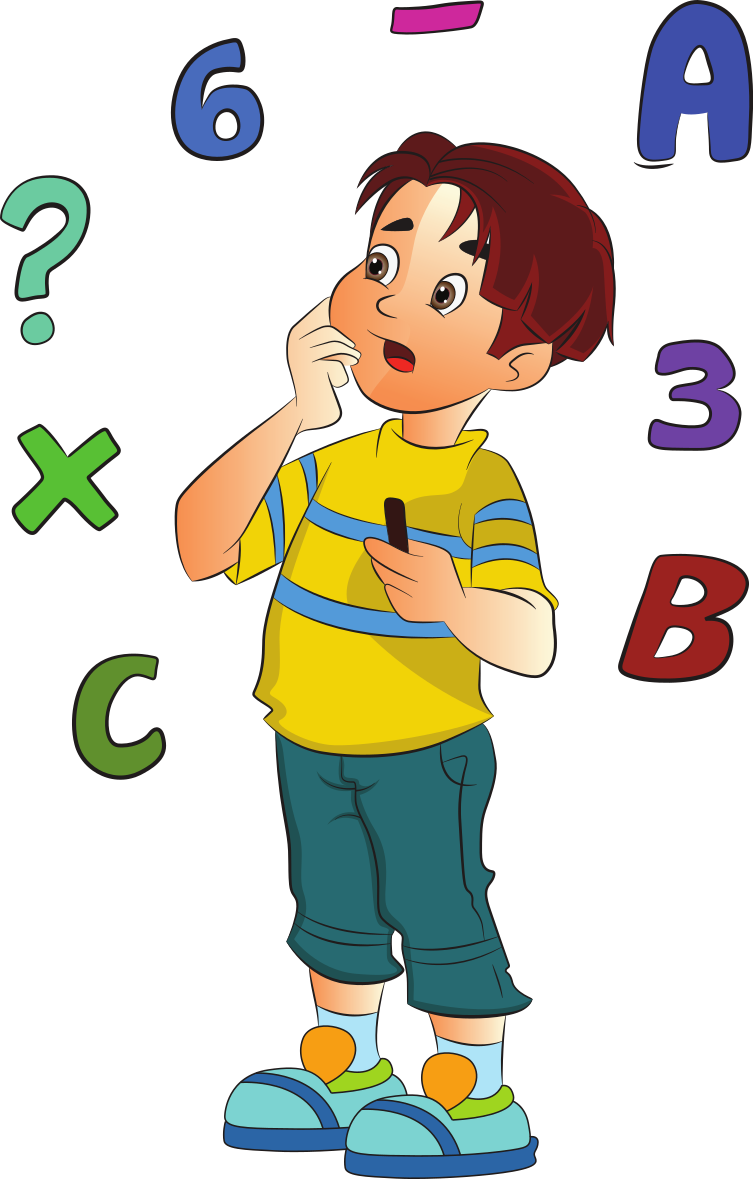 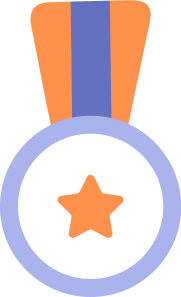 a. Có 10 hình vuông, chia cho mỗi bạn 5 hình vuông
Có 2 bạn được chia
Ta có phép chia: 10 : 5 = 2
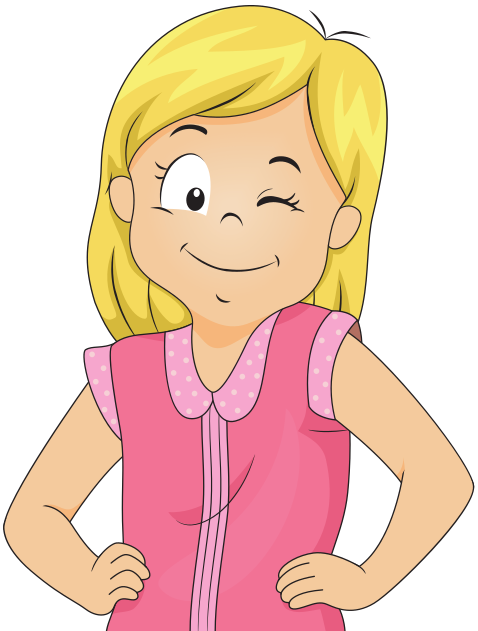 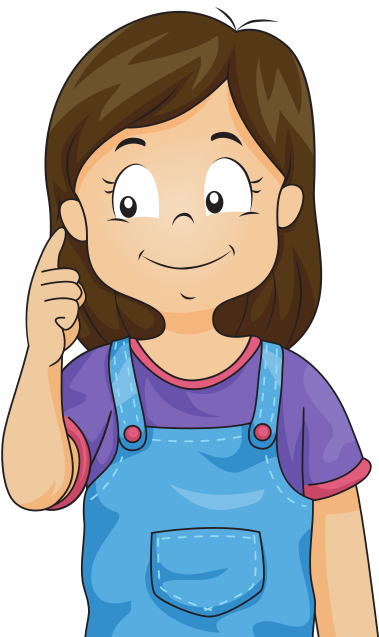 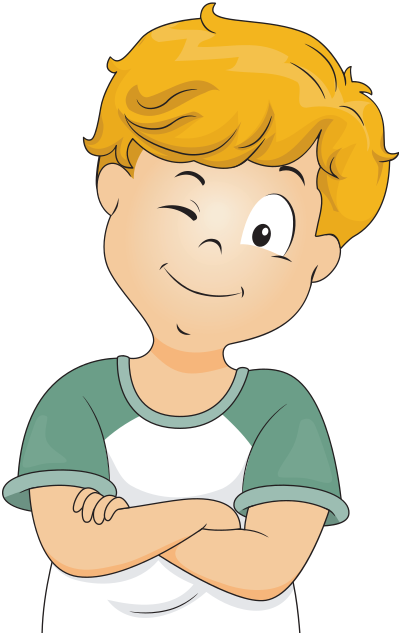 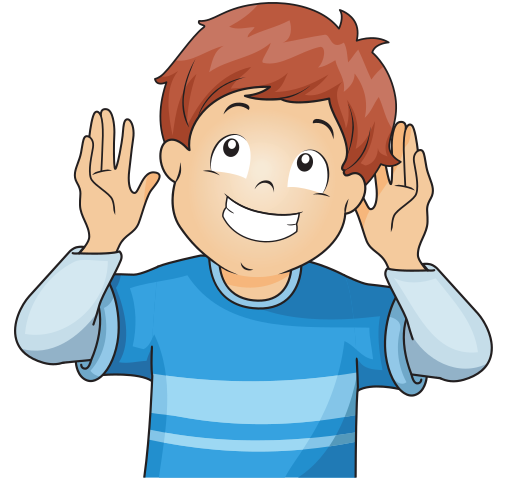 Lần 1
Lần 2
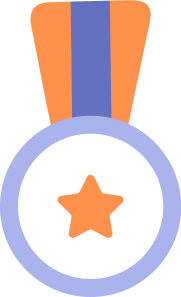 b. Có 12 hình vuông, chia cho mỗi bạn 3 hình vuông
Có 4 bạn được chia
Ta có phép chia: 12 : 3 = 4
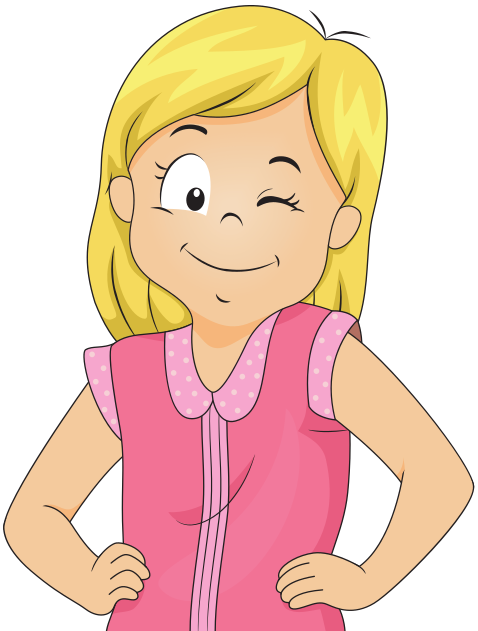 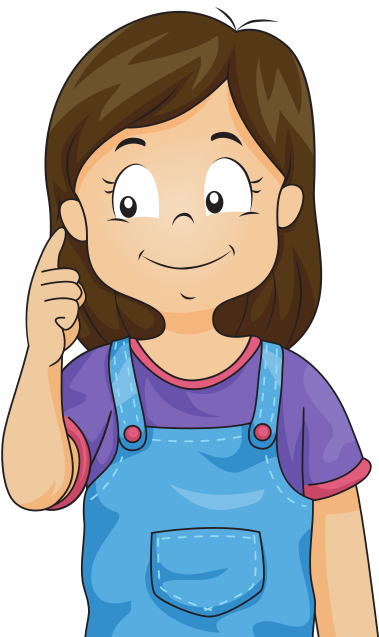 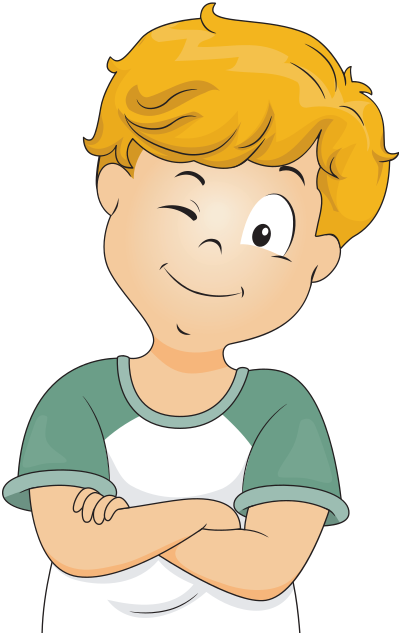 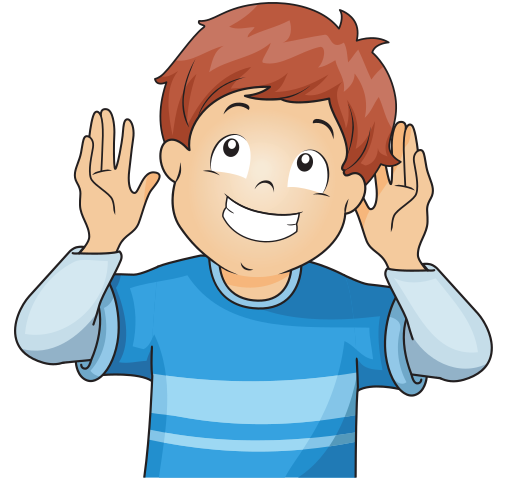 Lần 1
Lần 2
Lần 3
Lần 4
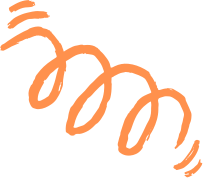 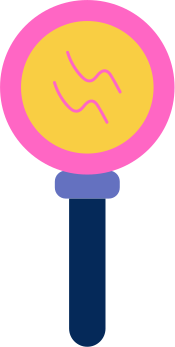 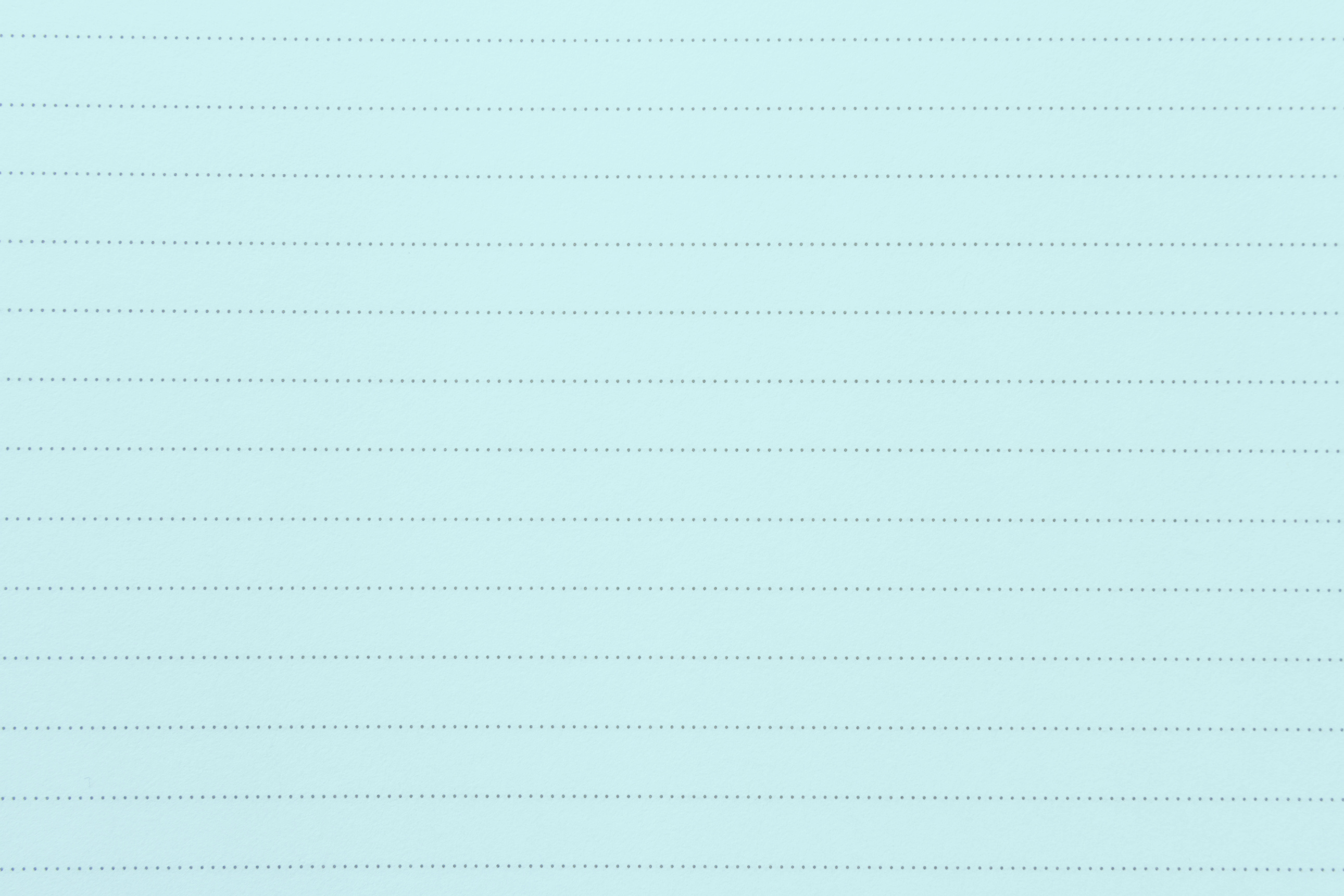 Bài 2: Thảo luận theo cặp
Các em hãy xem tranh, thảo luận và nói phép chia theo mẫu
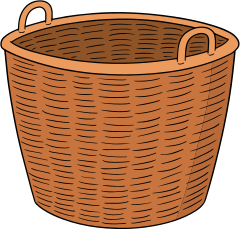 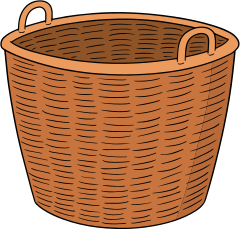 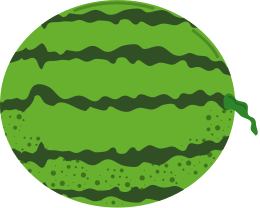 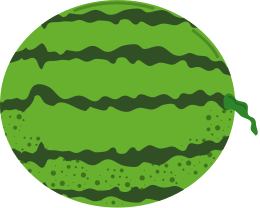 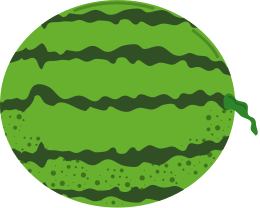 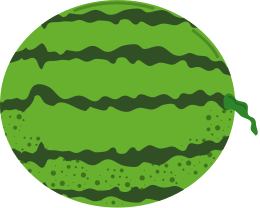 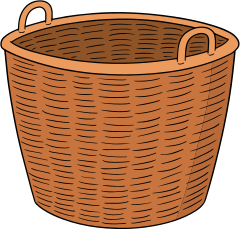 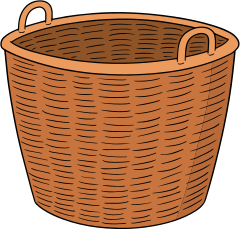 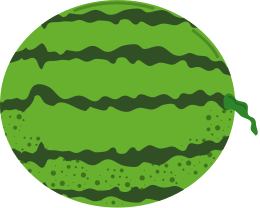 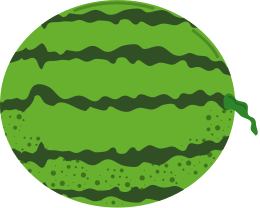 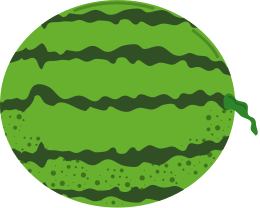 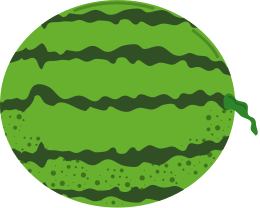 Có 8 quả dưa, xếp vào mỗi rổ 2 quả. Xếp được 4 rổ
Ta có phép chia: 8 : 2 = 4
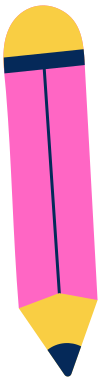 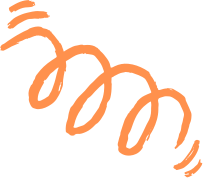 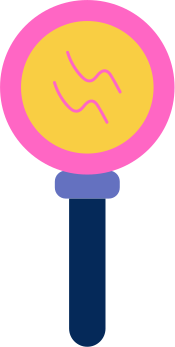 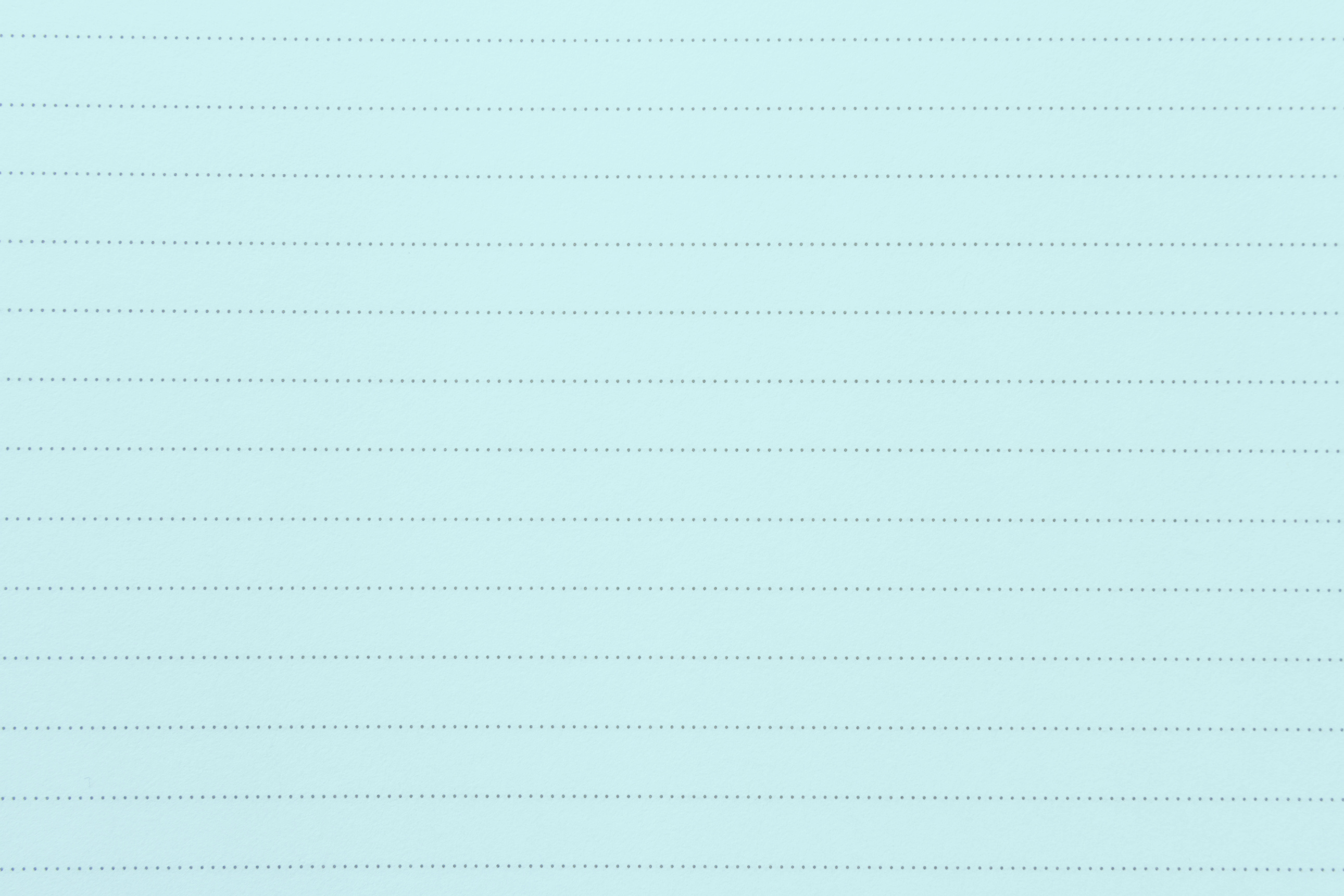 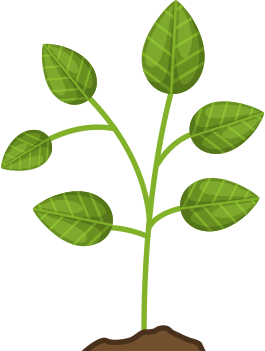 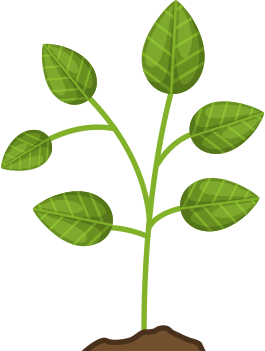 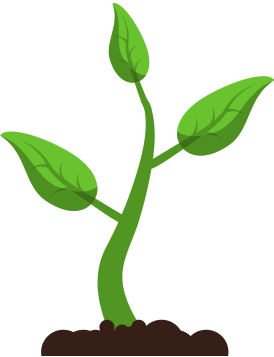 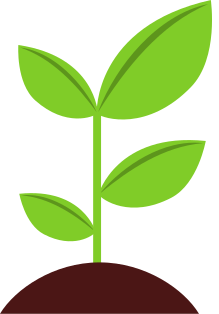 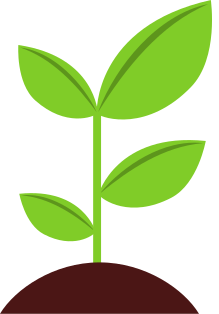 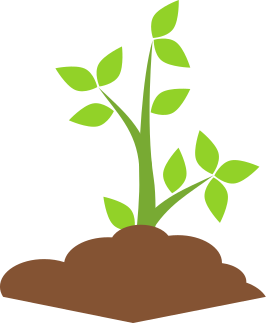 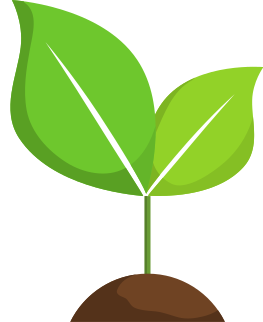 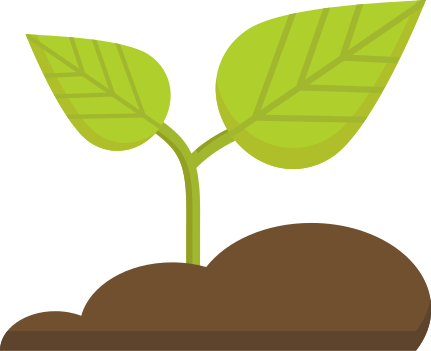 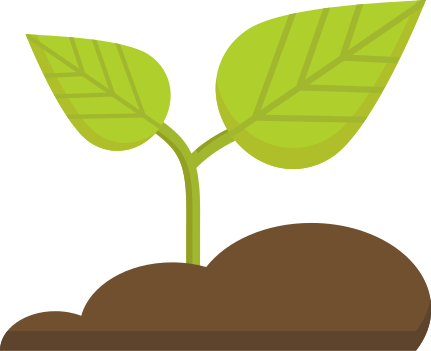 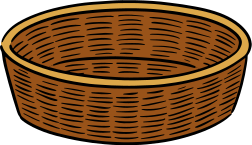 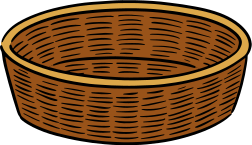 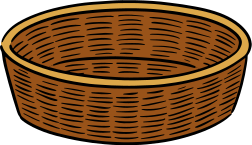 Có 9 cây con, xếp vào mỗi giỏ 3 cây. Xếp được 3 giỏ
=
?
?
?
?
Ta có phép chia
9
3
3
:
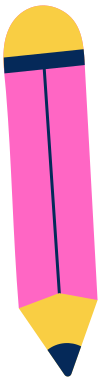 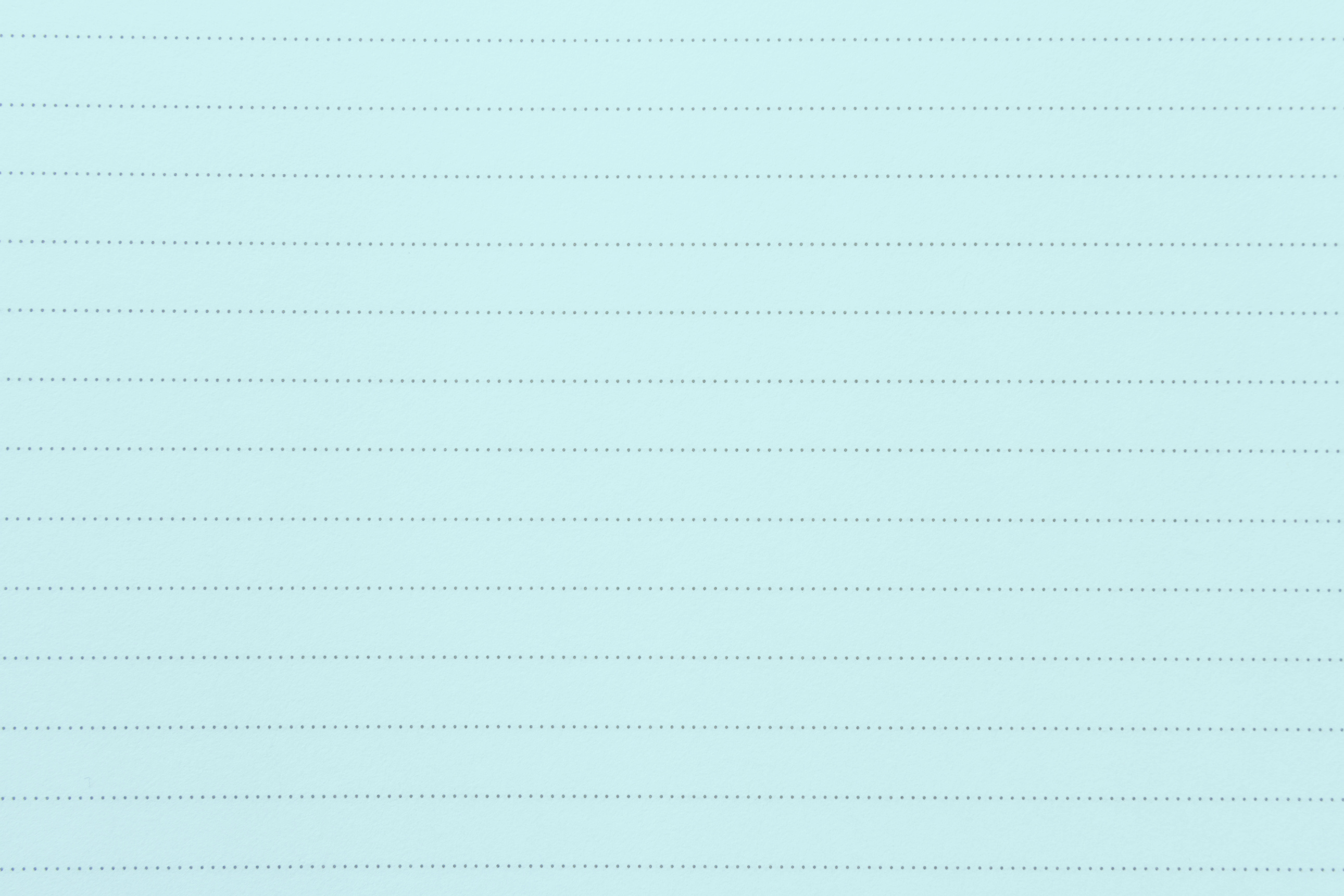 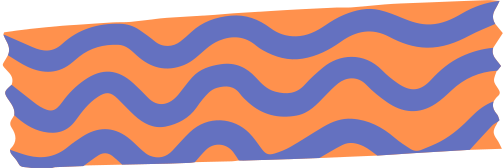 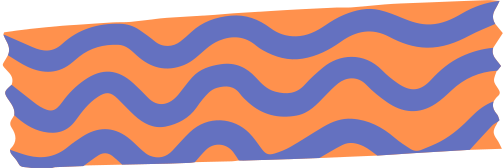 VẬN DỤNG
Bài 3
Các em hãy quan sát tranh nêu một tình huống có phép chia và trình bày câu trả lời của mình trước lớp.
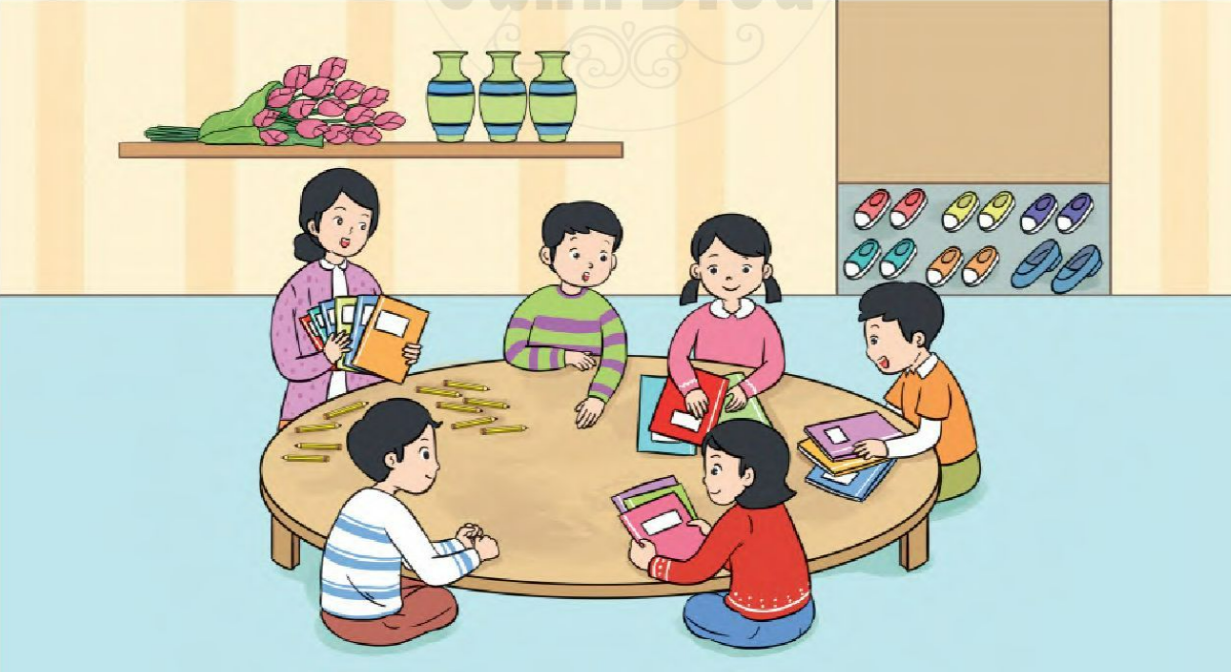 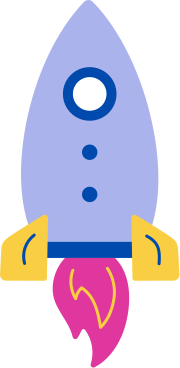 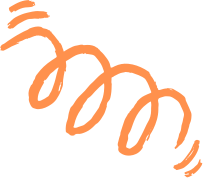 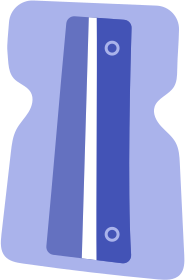 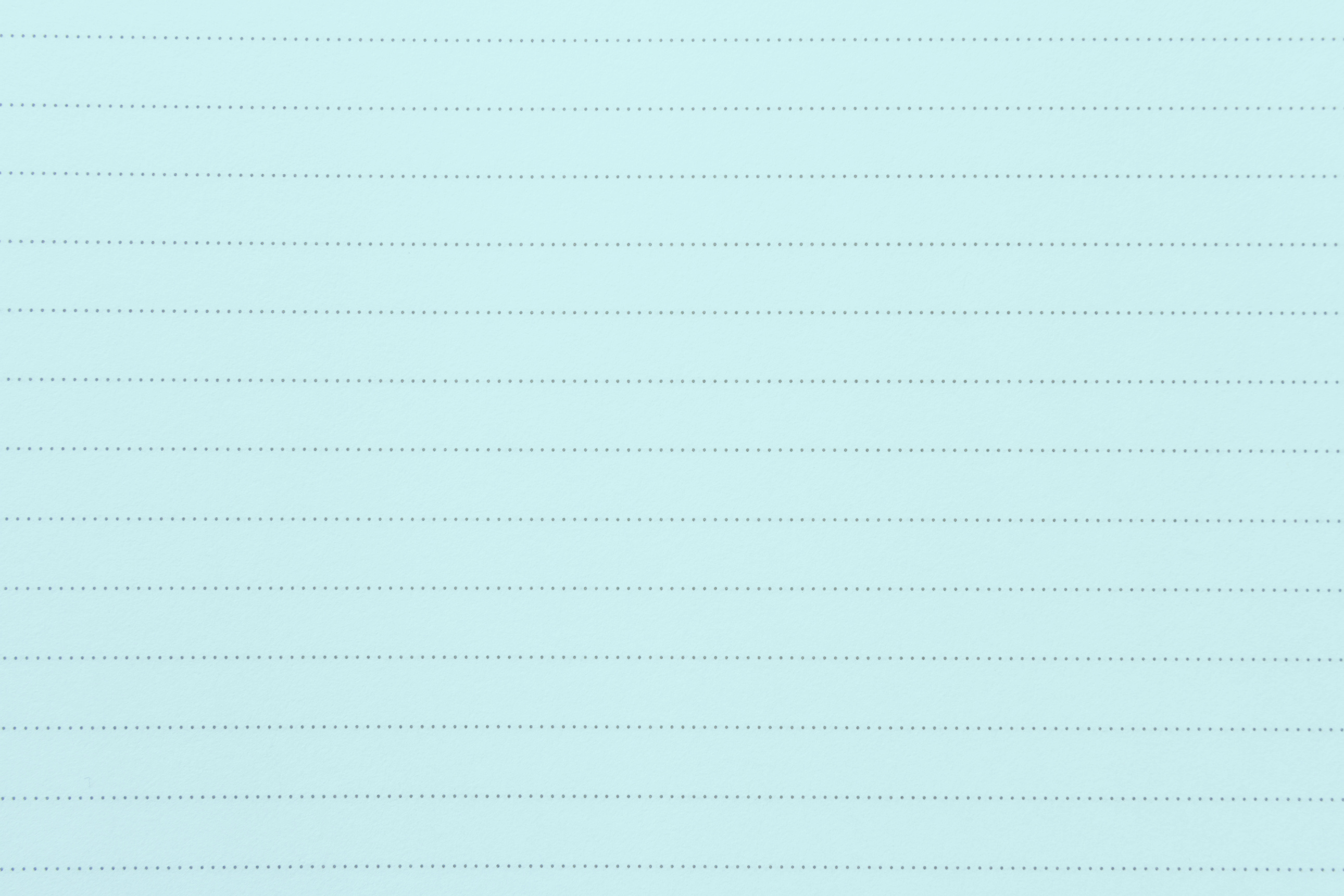 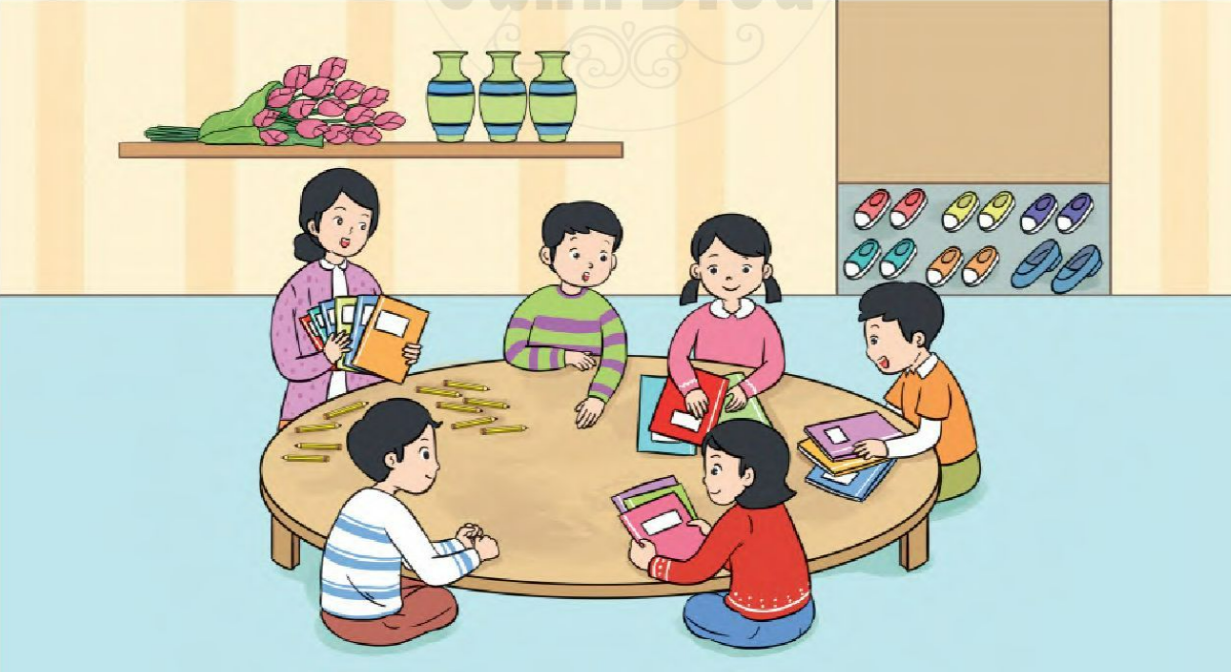 Tình huống 1
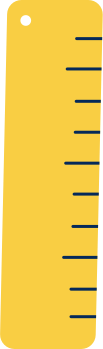 Cô giáo có 10 cái bút, cô chia cho 5 bạn, mỗi bạn 2 chiếc bút.
Ta có phép chia: 10 : 5 = 2
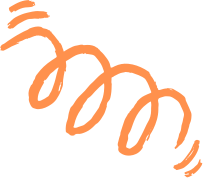 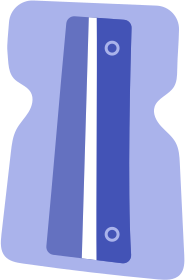 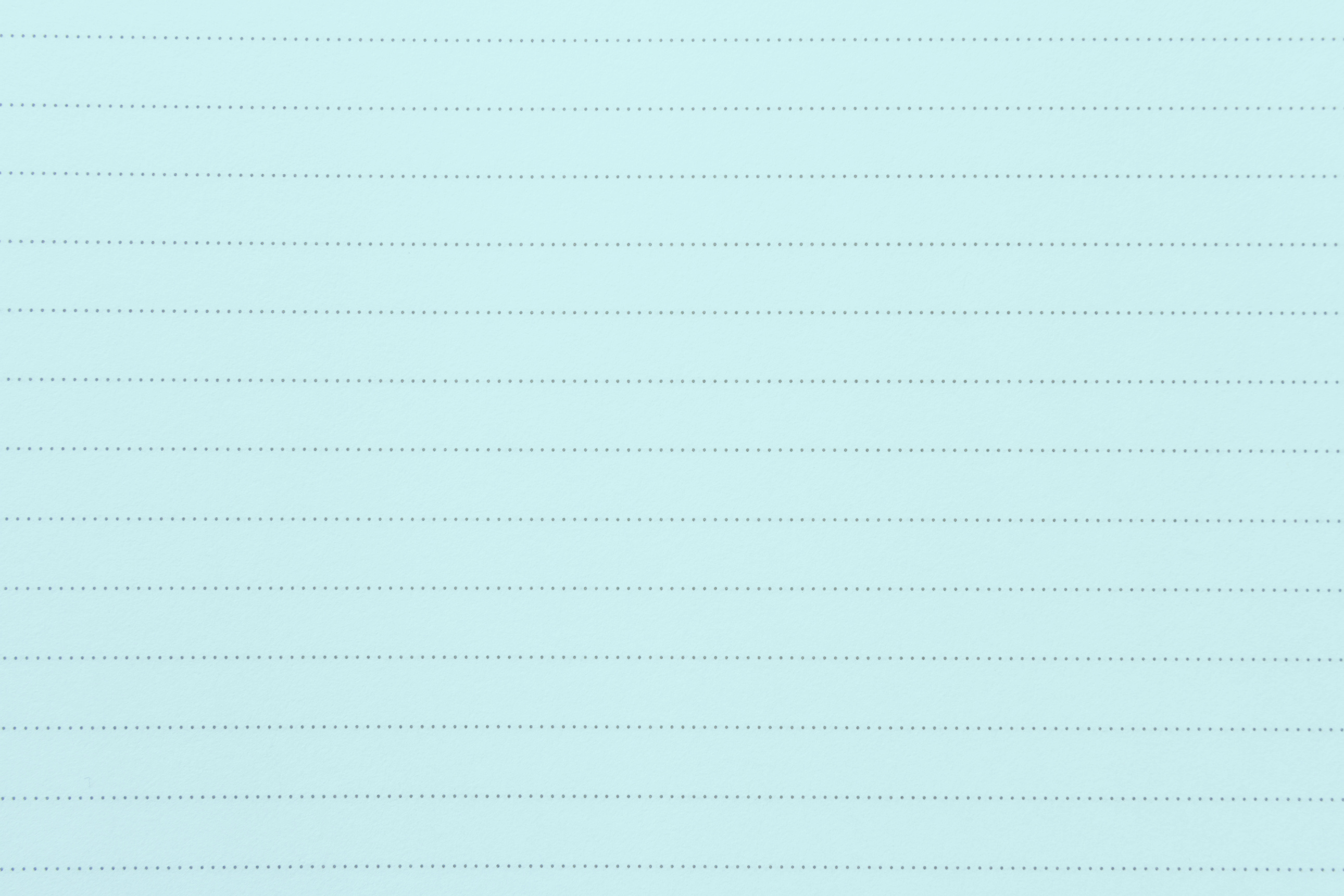 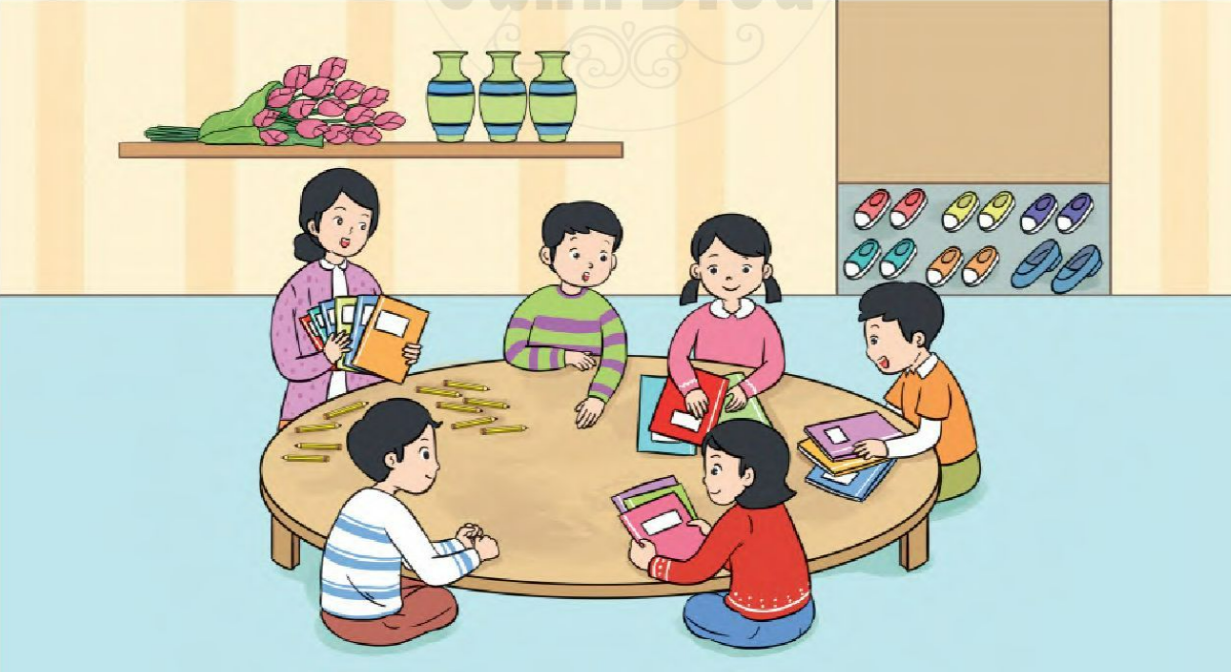 Tình huống 2
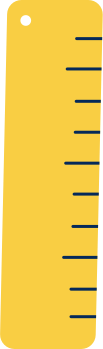 Cô giáo có 15 quyển vở, cô chia cho 5 bạn, mỗi bạn có 3 quyển vở.
Ta có phép chia: 15 : 5 = 3
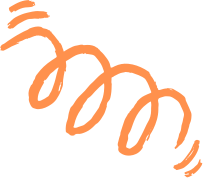 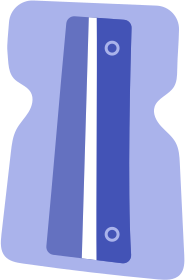 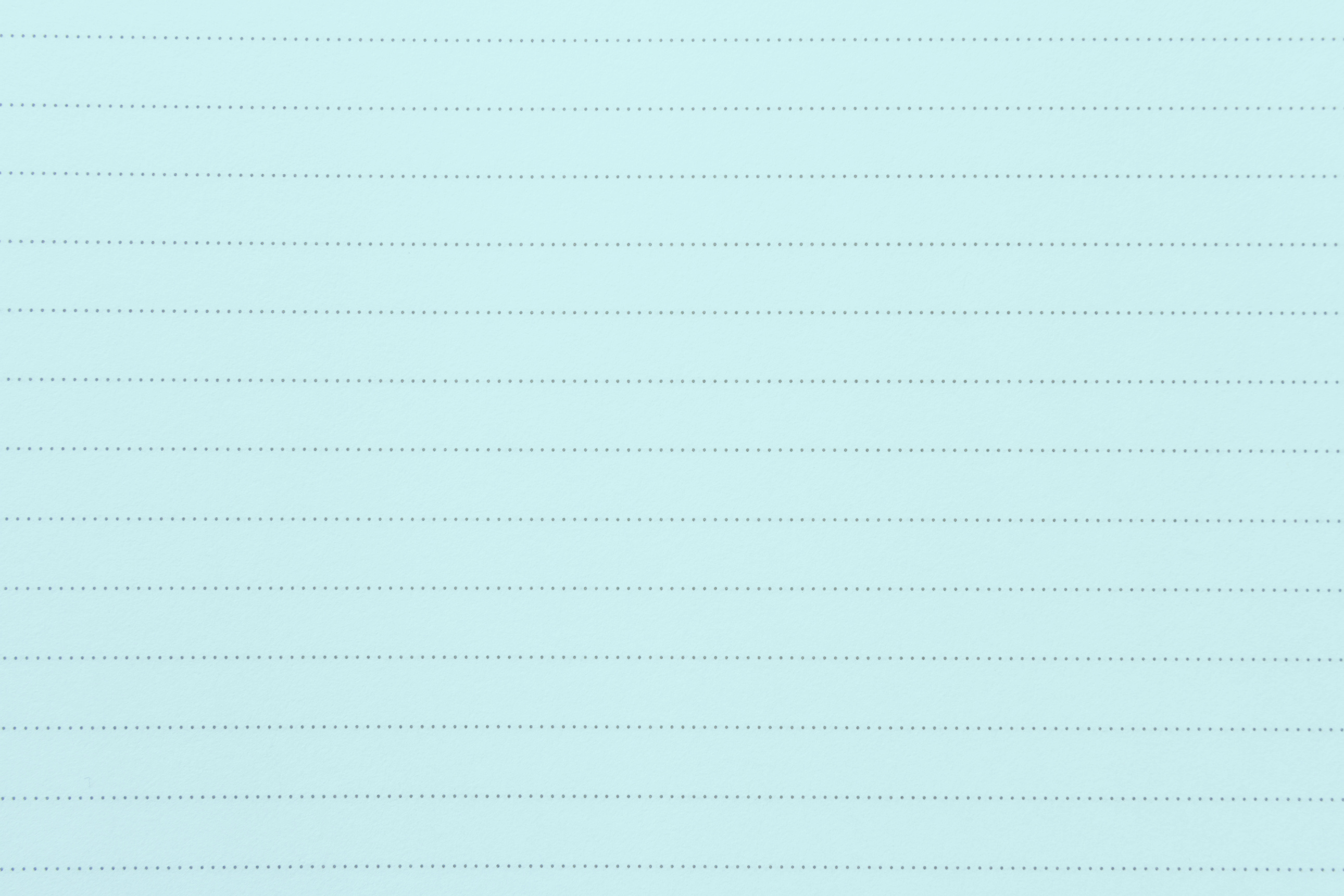 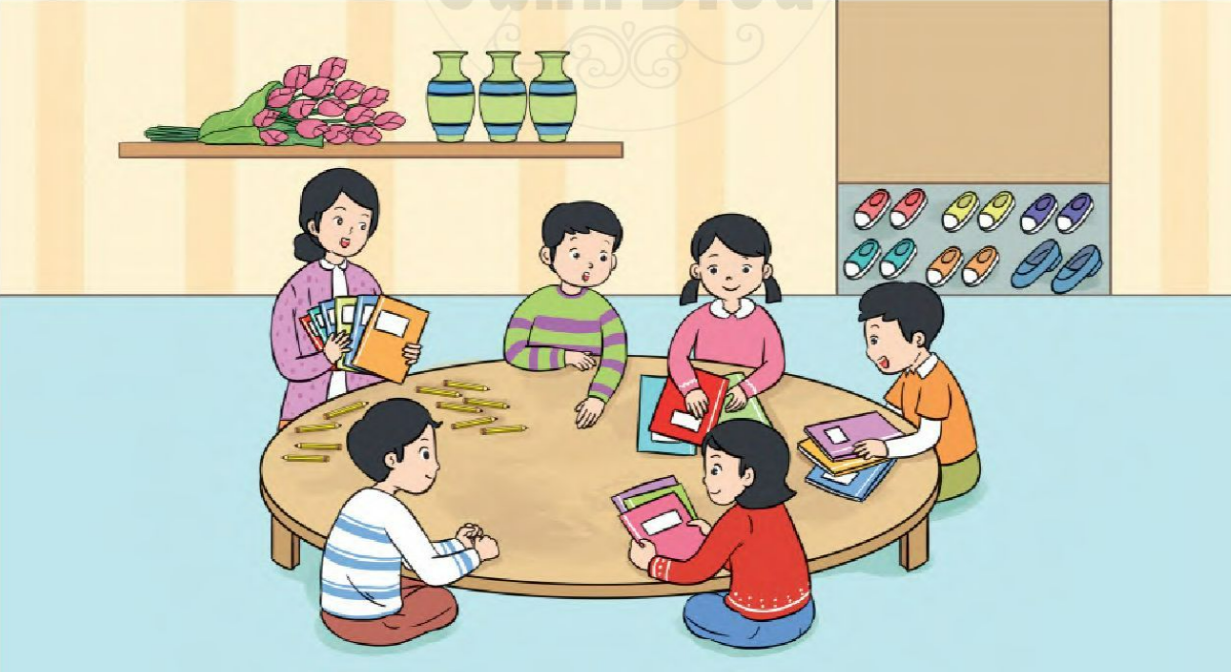 Tình huống 3
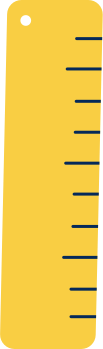 Tủ giày có 12 chiếc giày, có 6 người nên mỗi người có 2 chiếc giày.
Ta có phép chia: 12 : 6 = 2
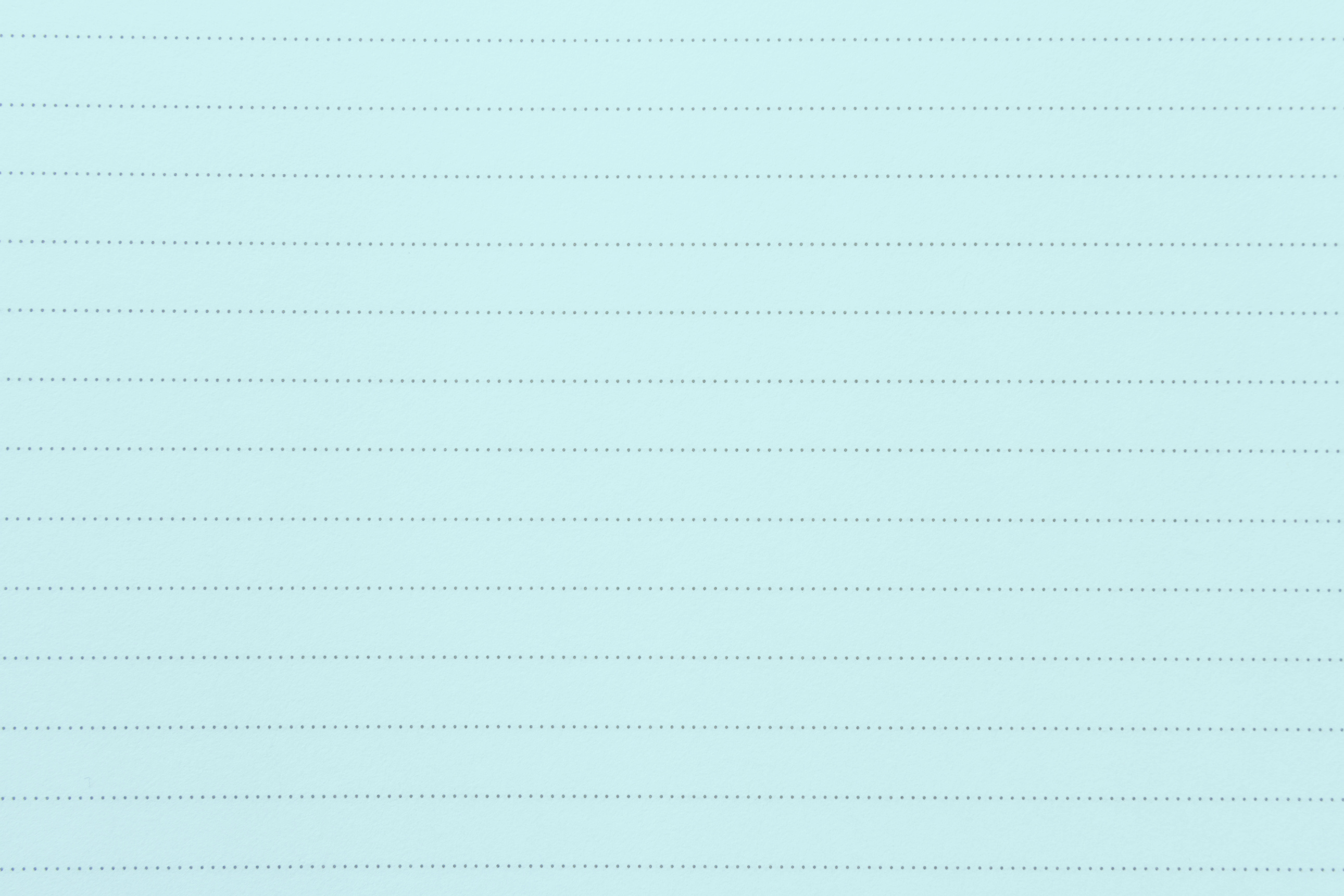 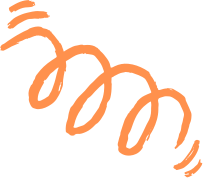 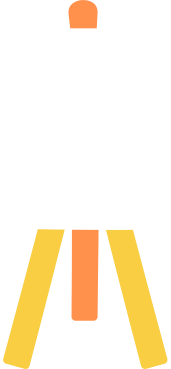 Luật chơi: Vườn cây nhà bà Na trồng rất nhiều loại cây ăn quả. Đến mùa thu hoạch, bà Na hái xuống chia cho Minh, Linh, Nhi và Mai. Biết rằng: bà Na thu hoạch được 20 quả khế, 8 quả bưởi, 16 quả táo và 12 quả lựu.  Các em hãy giúp bà Na chia số hoa quả thu hoạch được cho từng bạn.
TRÒ CHƠI
“CHIA QUẢ”
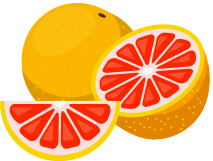 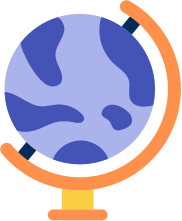 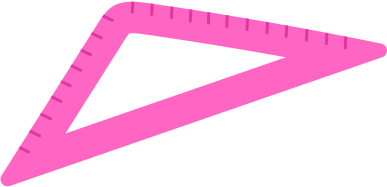 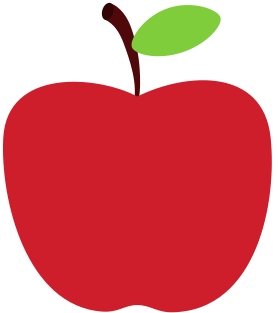 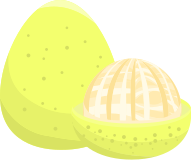 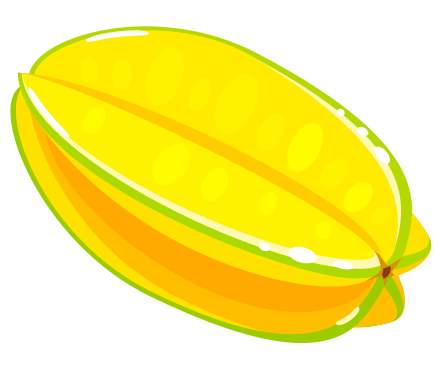 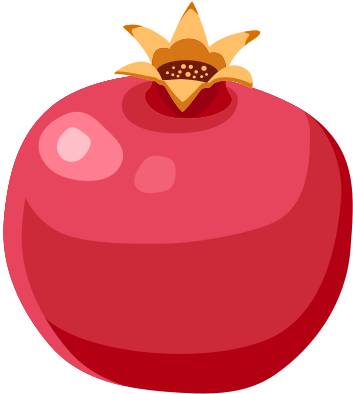 20 quả
16 quả
8 quả
12 quả
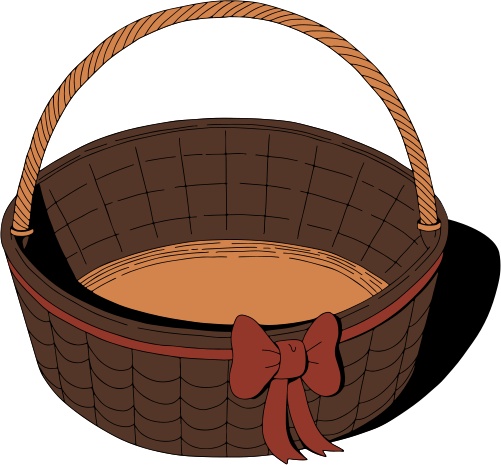 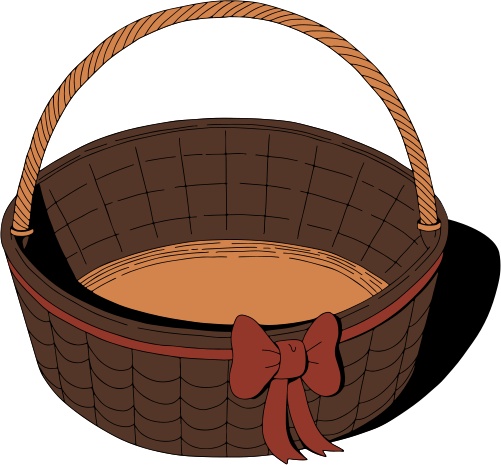 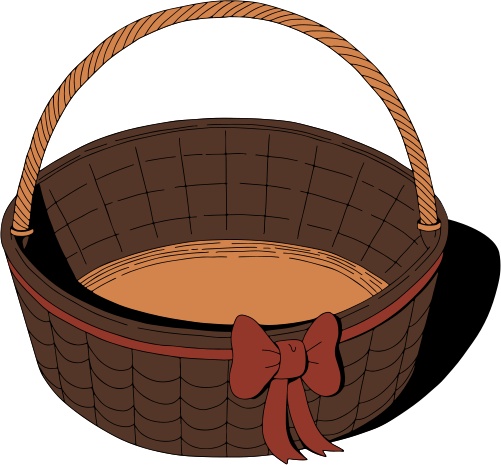 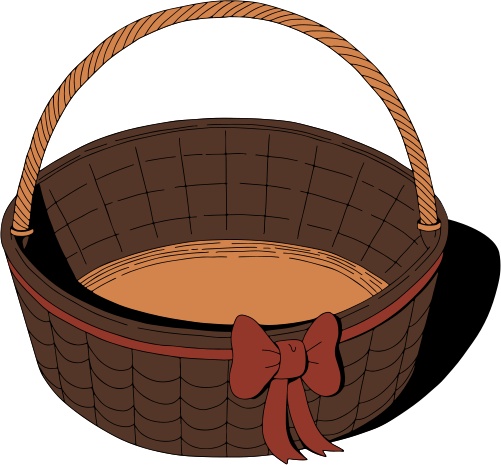 Minh
Linh
Nhi
Mai
Tình huống 1
Có 20 quả khế, có 4 người nên mỗi người có 5 quả khế.
Ta có phép chia: 20 : 4 = 5
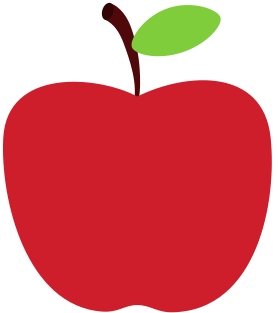 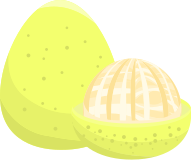 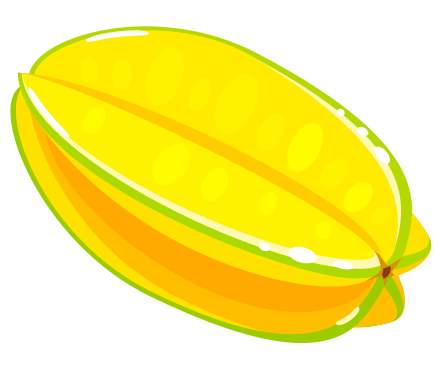 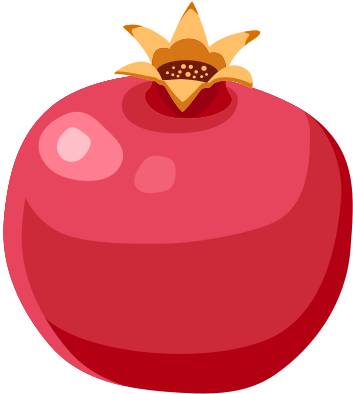 20 quả
16 quả
8 quả
12 quả
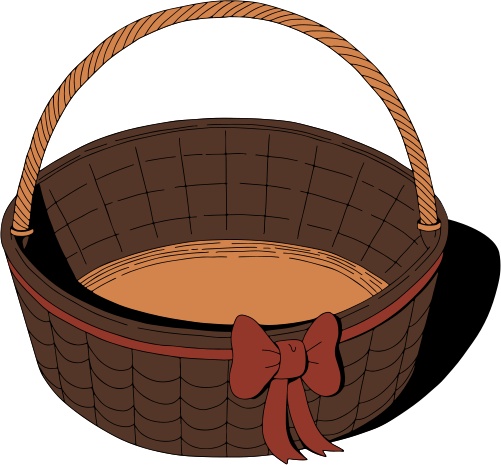 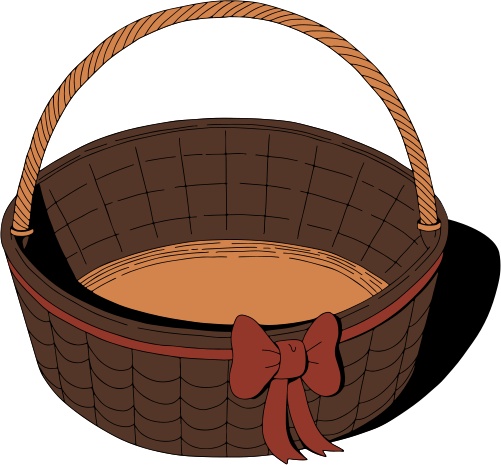 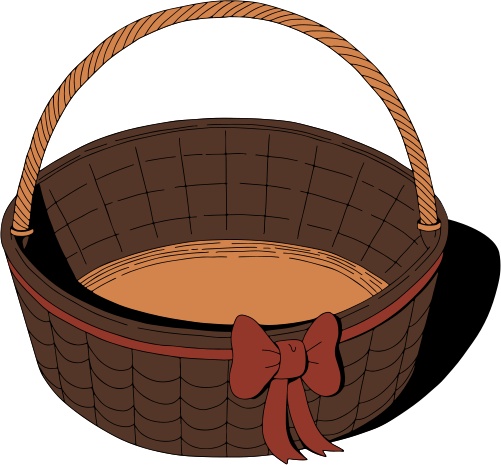 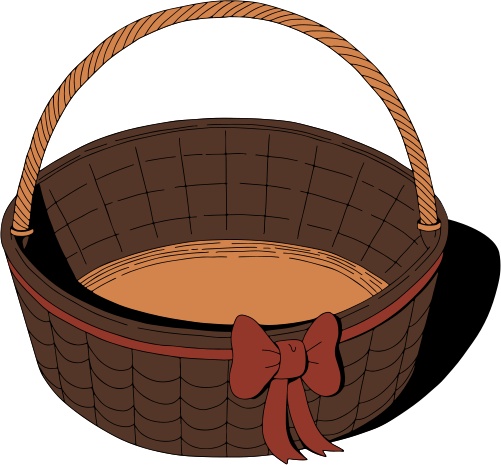 Minh
Linh
Nhi
Mai
Tình huống 2
Có 16 quả táo, có 4 người nên mỗi người có 4 quả táo.
Ta có phép chia: 16 : 4 = 4
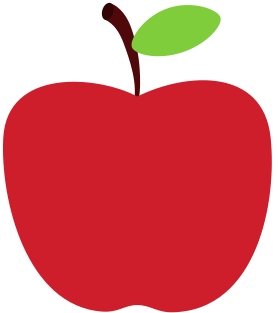 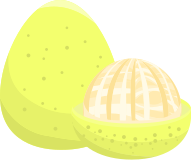 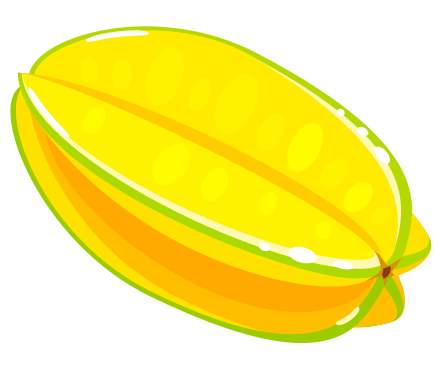 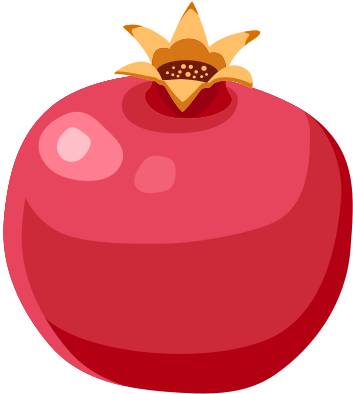 20 quả
16 quả
8 quả
12 quả
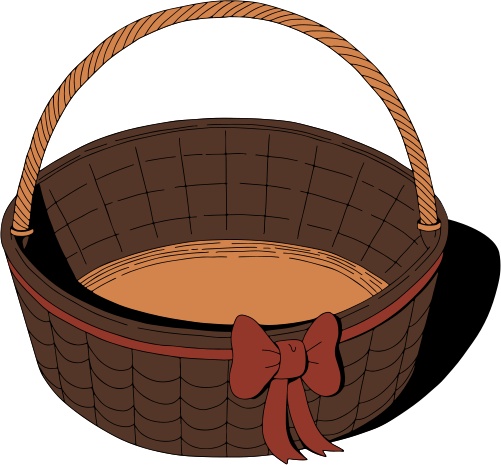 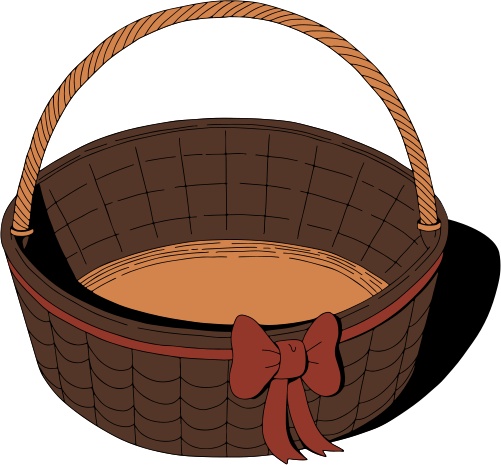 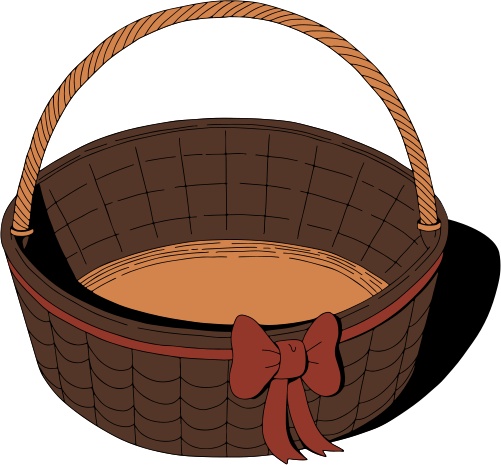 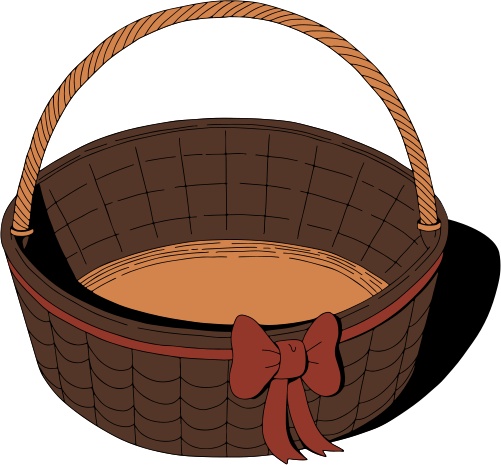 Minh
Linh
Nhi
Mai
Tình huống 3
Có 8 quả bưởi, có 4 người nên mỗi người có 2 quả bưởi.
Ta có phép chia: 8 : 4 = 2
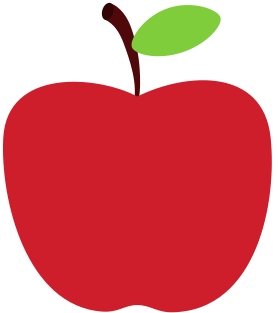 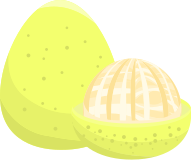 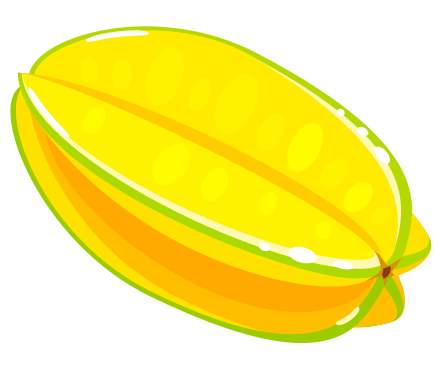 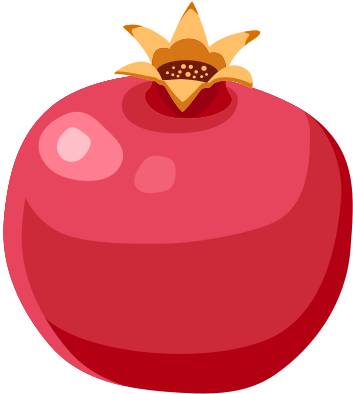 20 quả
16 quả
8 quả
12 quả
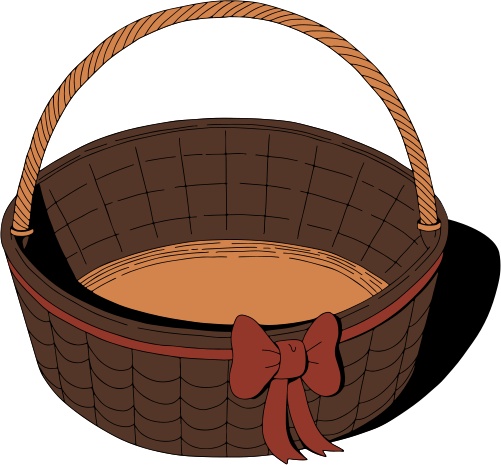 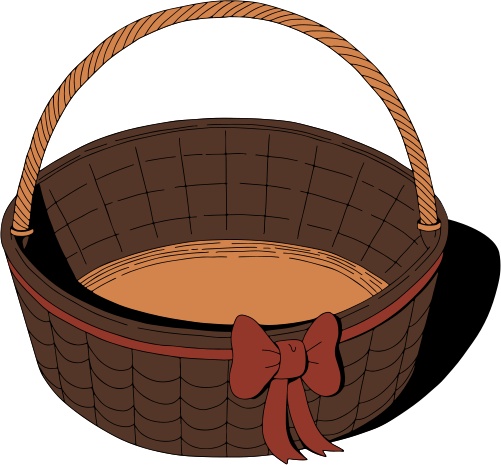 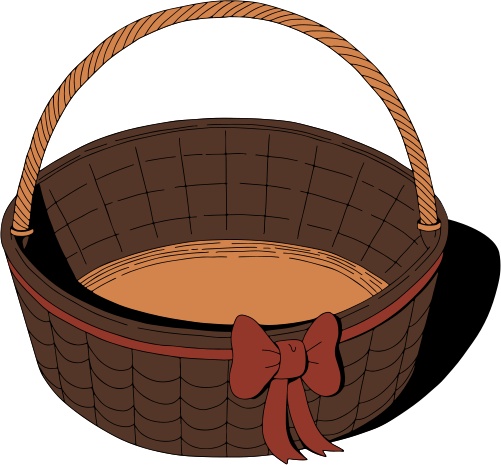 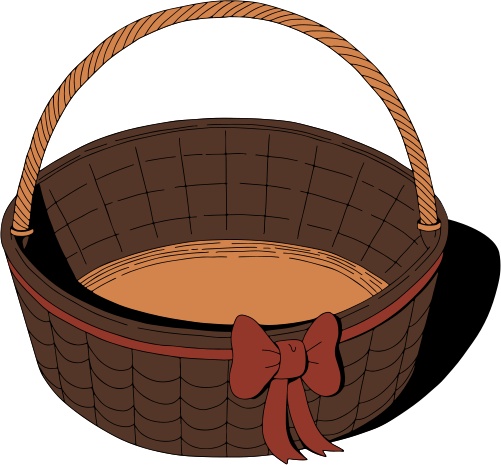 Minh
Linh
Nhi
Mai
Tình huống 4
Có 12 quả lựu, có 4 người nên mỗi người có 3 quả lựu.
Ta có phép chia: 12 : 4 = 3
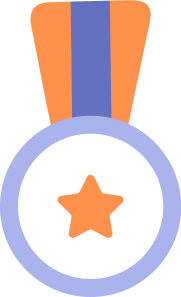 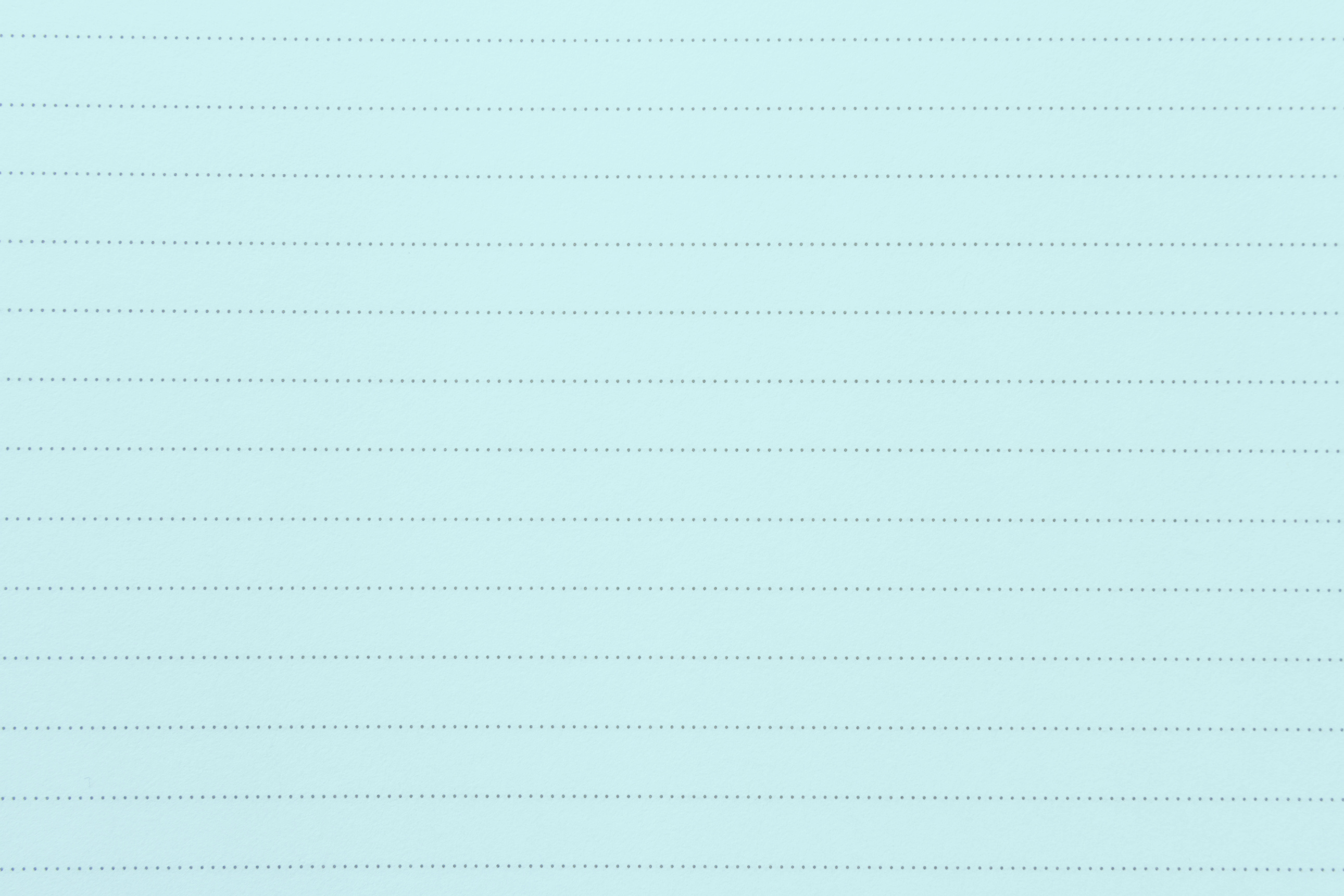 HƯỚNG DẪN VỀ NHÀ
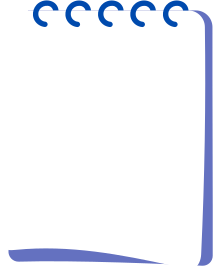 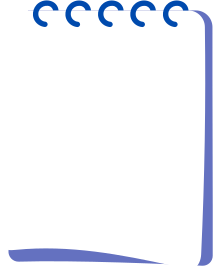 Hoàn thành các bài tập trong vở bài tập
Đọc và chuẩn bị trước bài: Phép chia (tiếp theo)
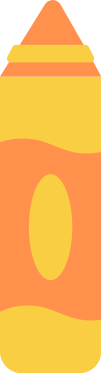 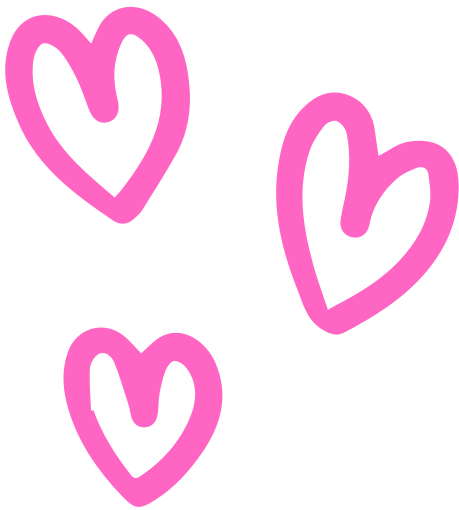 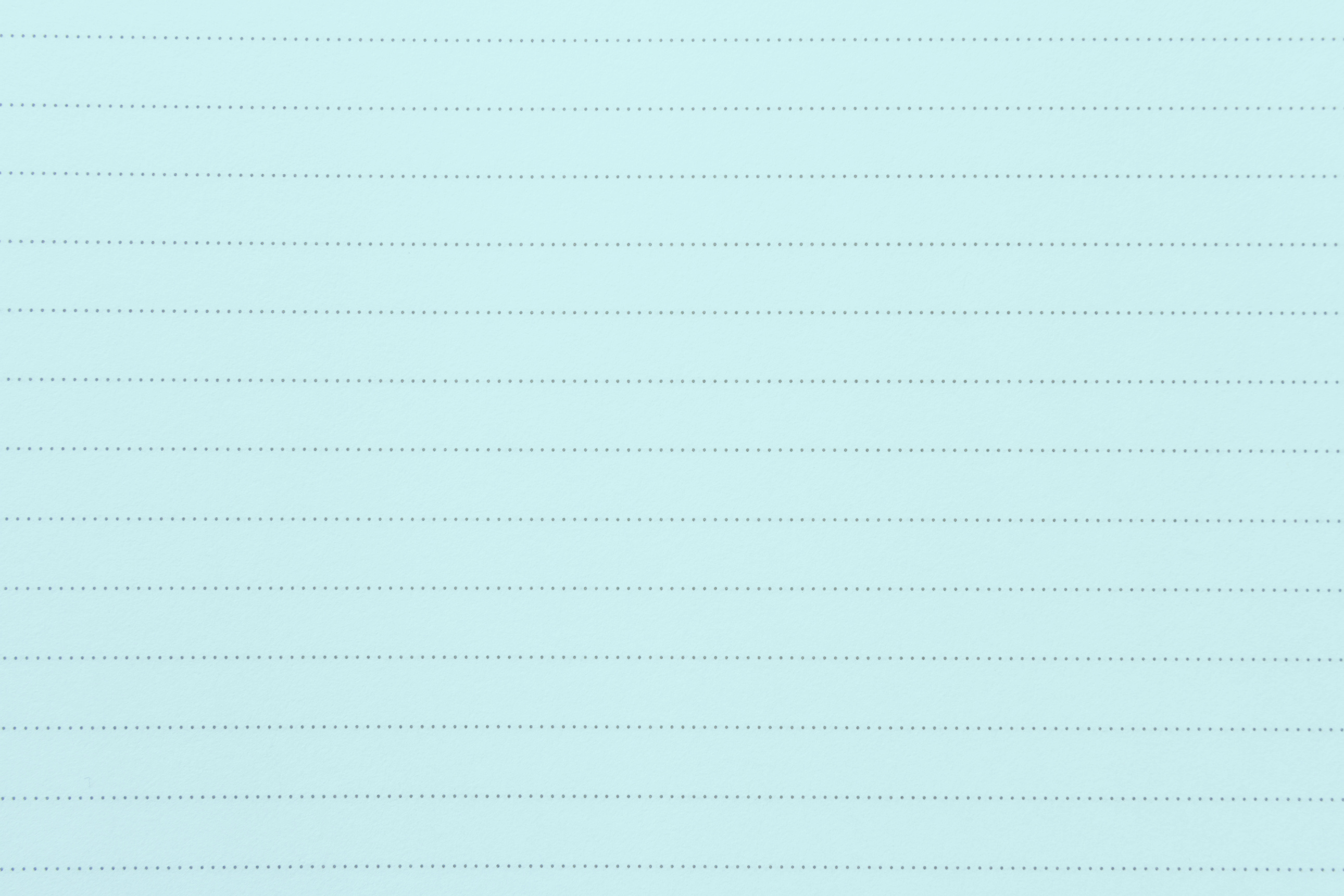 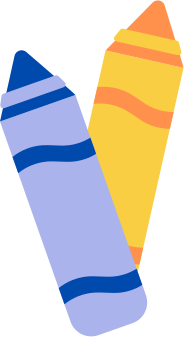 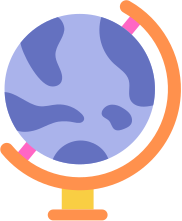 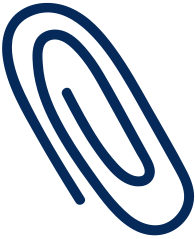 CẢM ƠN CÁC EM 
ĐÃ LẮNG NGHE BÀI GIẢNG!
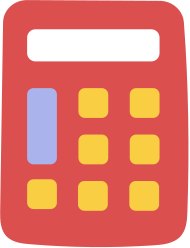 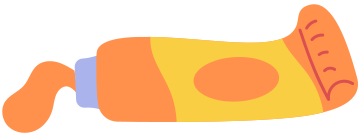 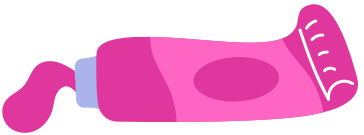